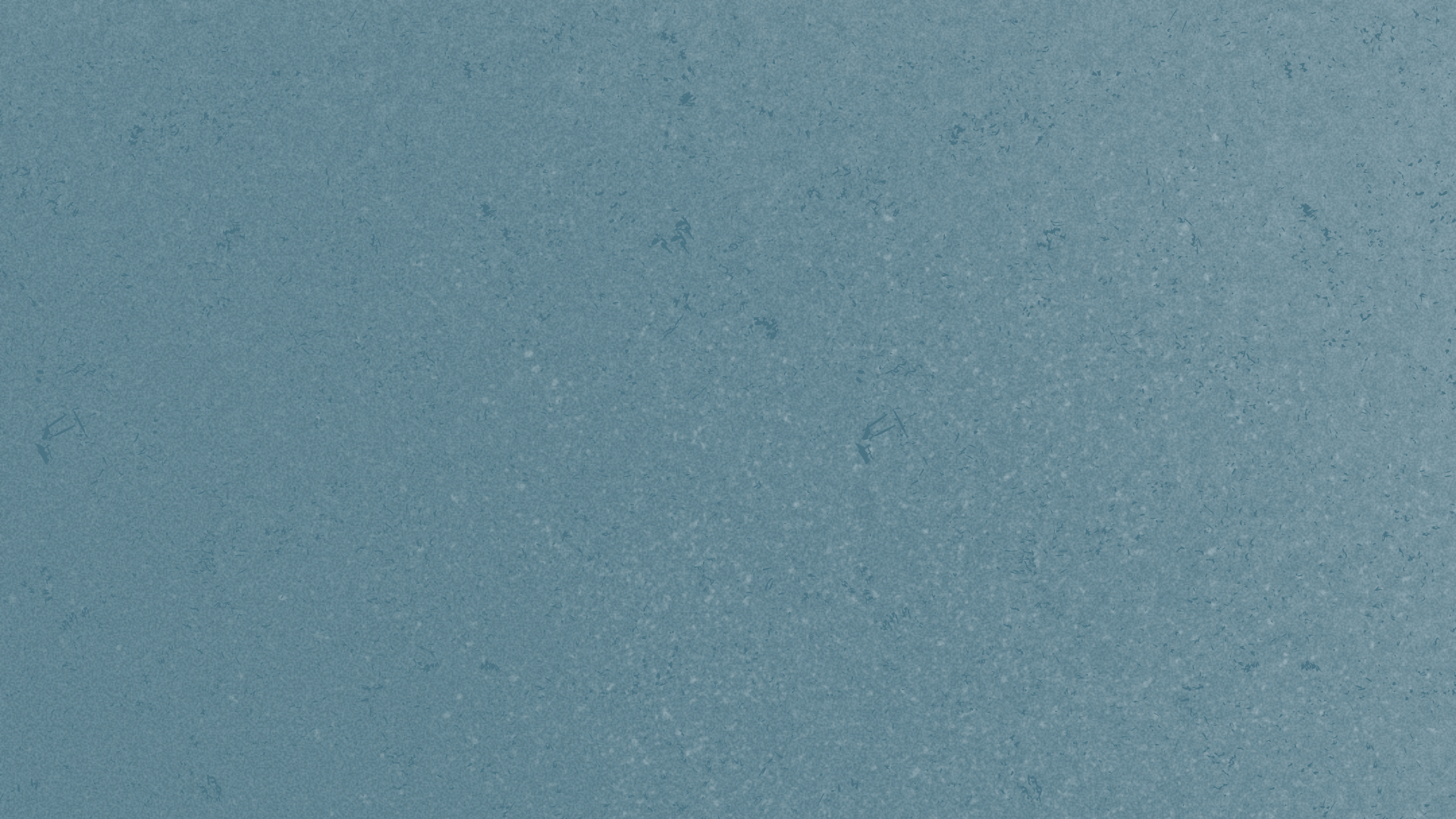 VINTAGE SCRAPBOOK
Brainstorm
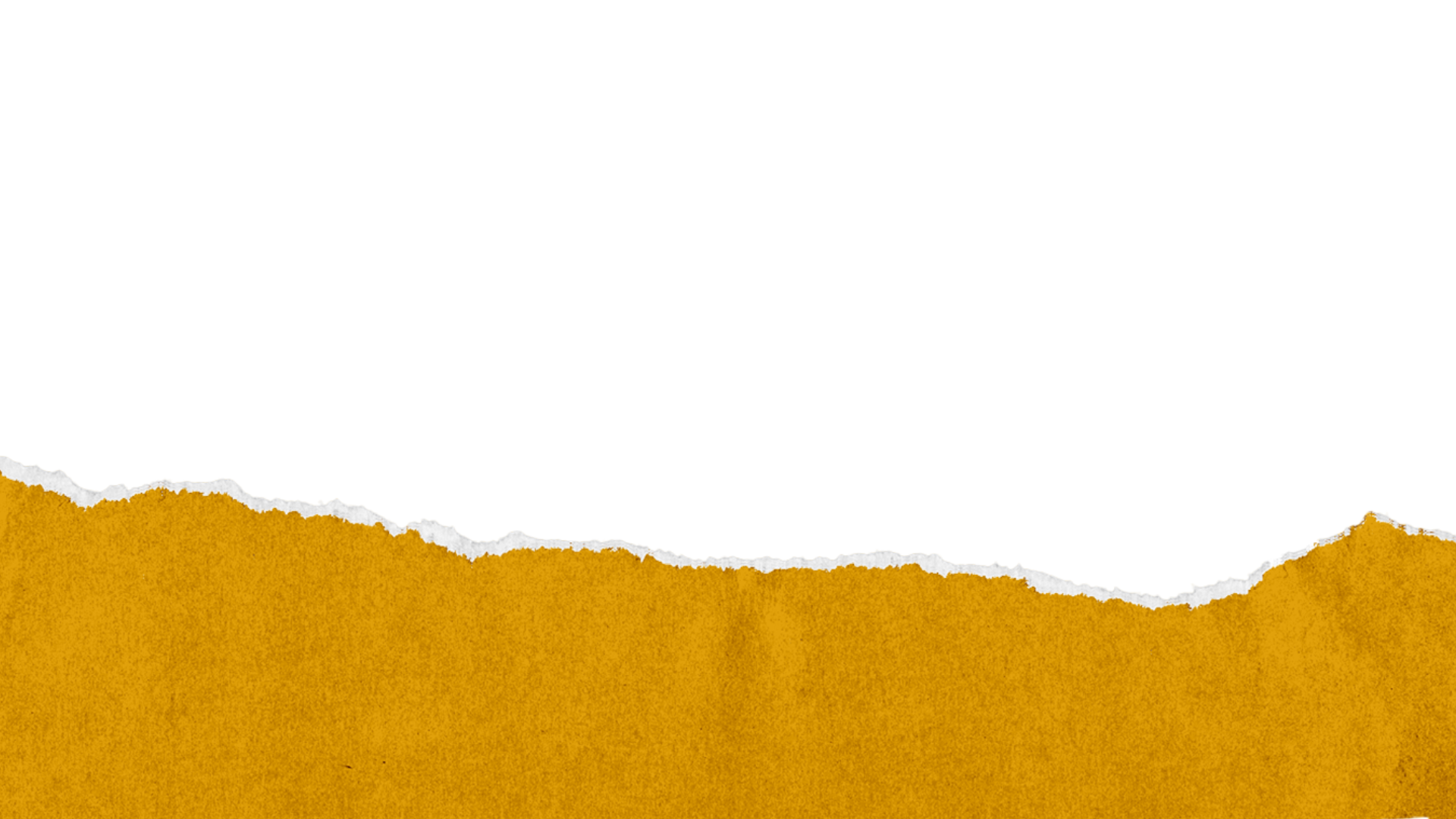 Presentation
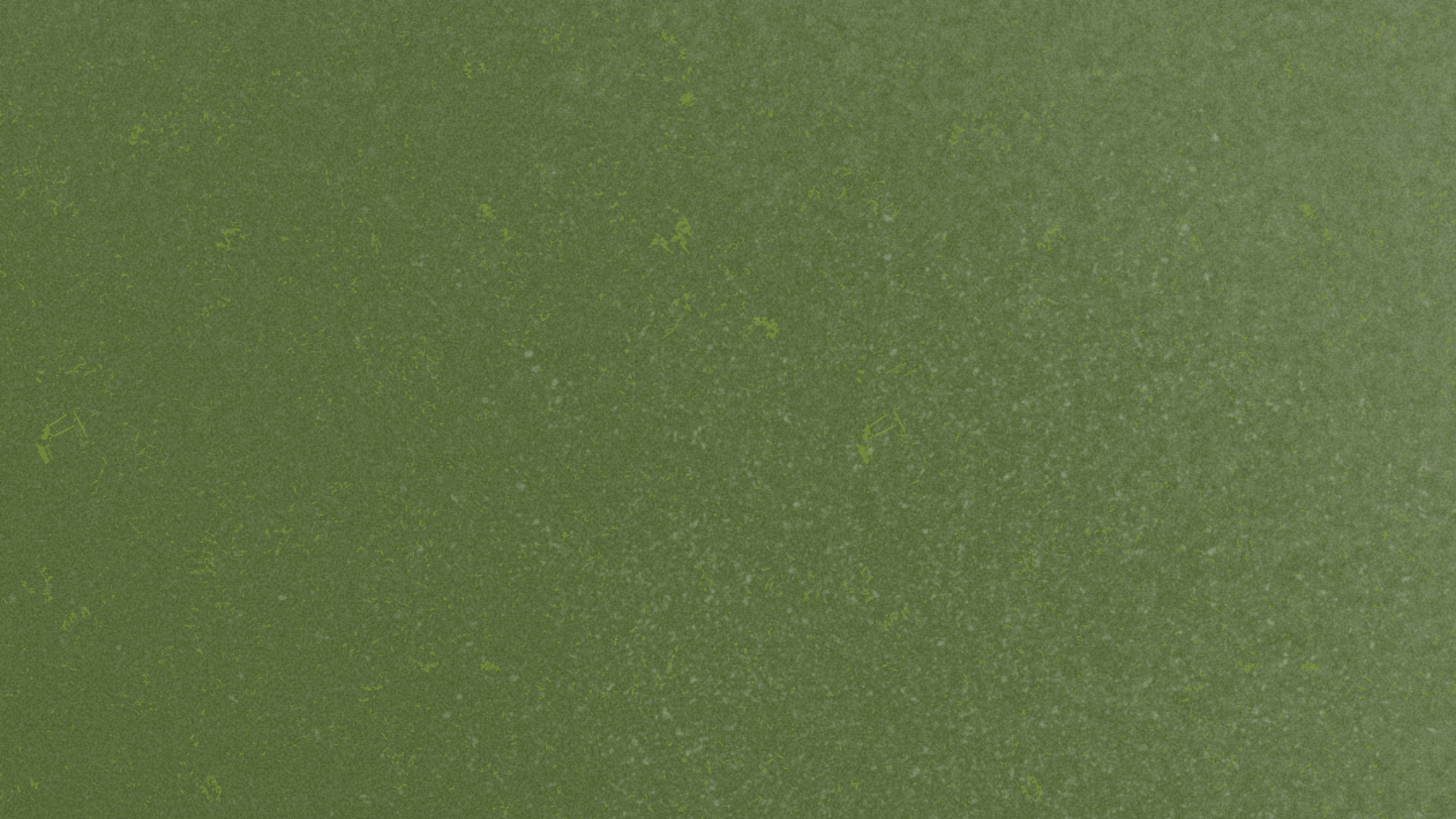 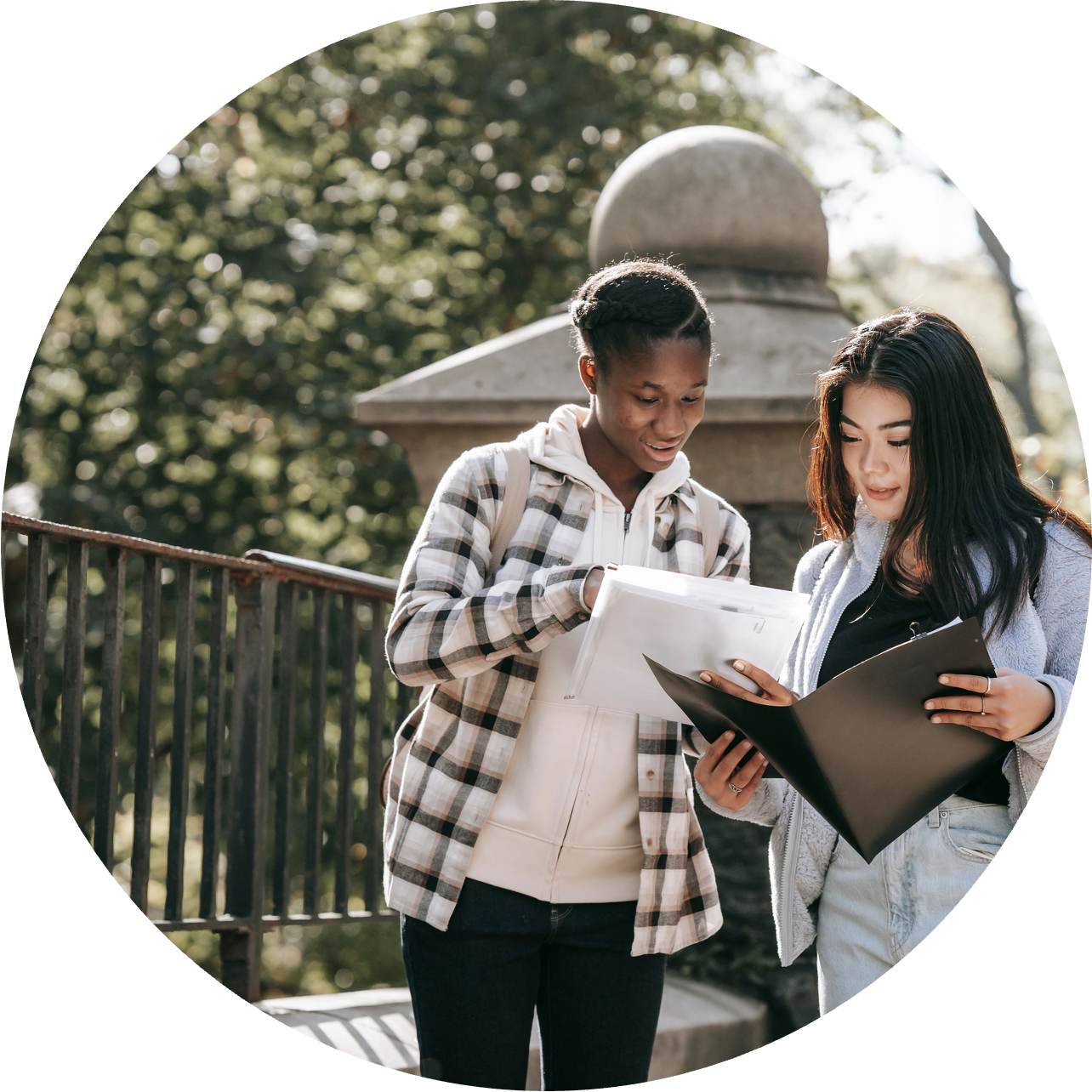 Overview
Define brainstorming and its benefits. Explain how it encourages free thinking and idea generation.
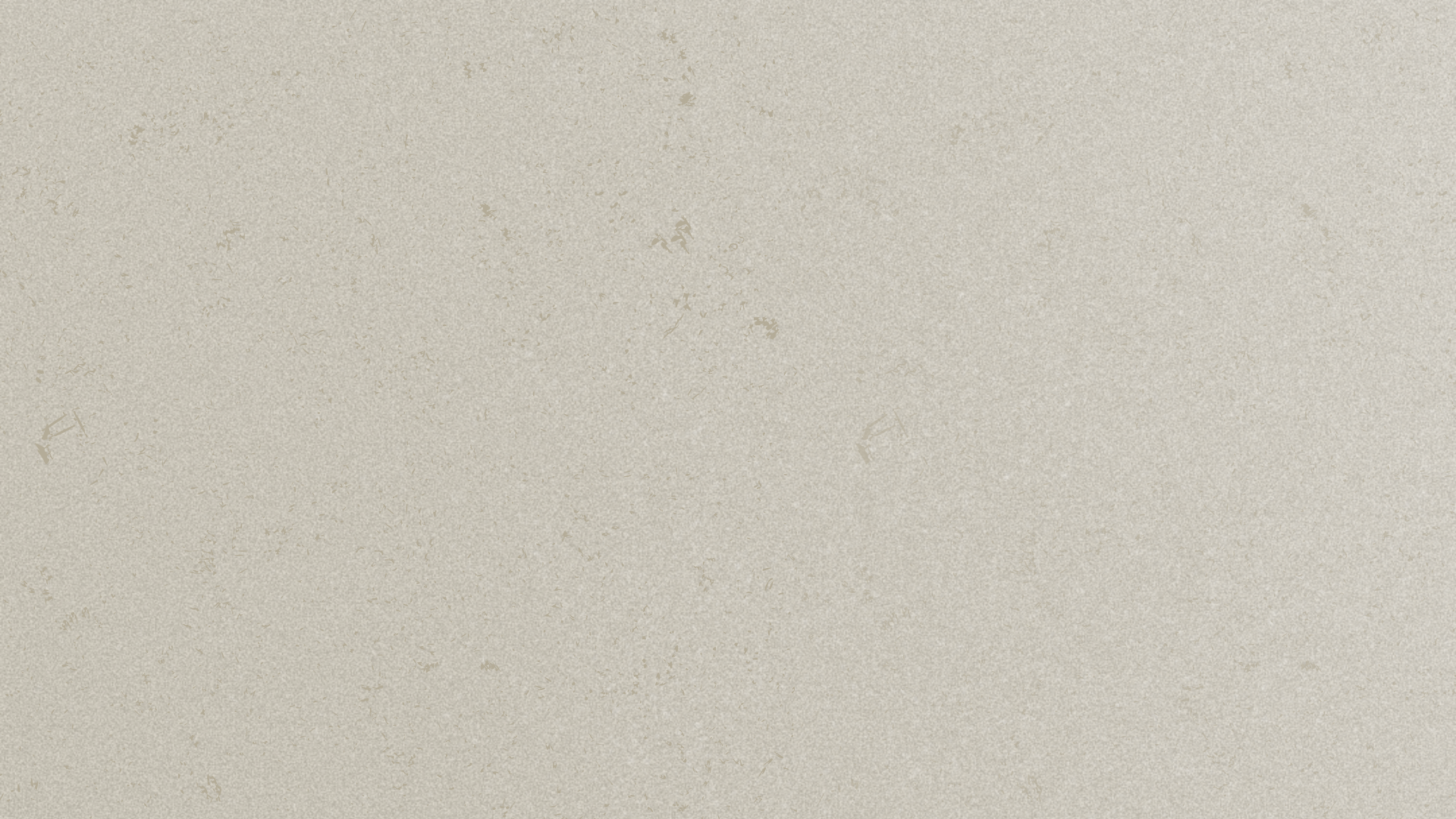 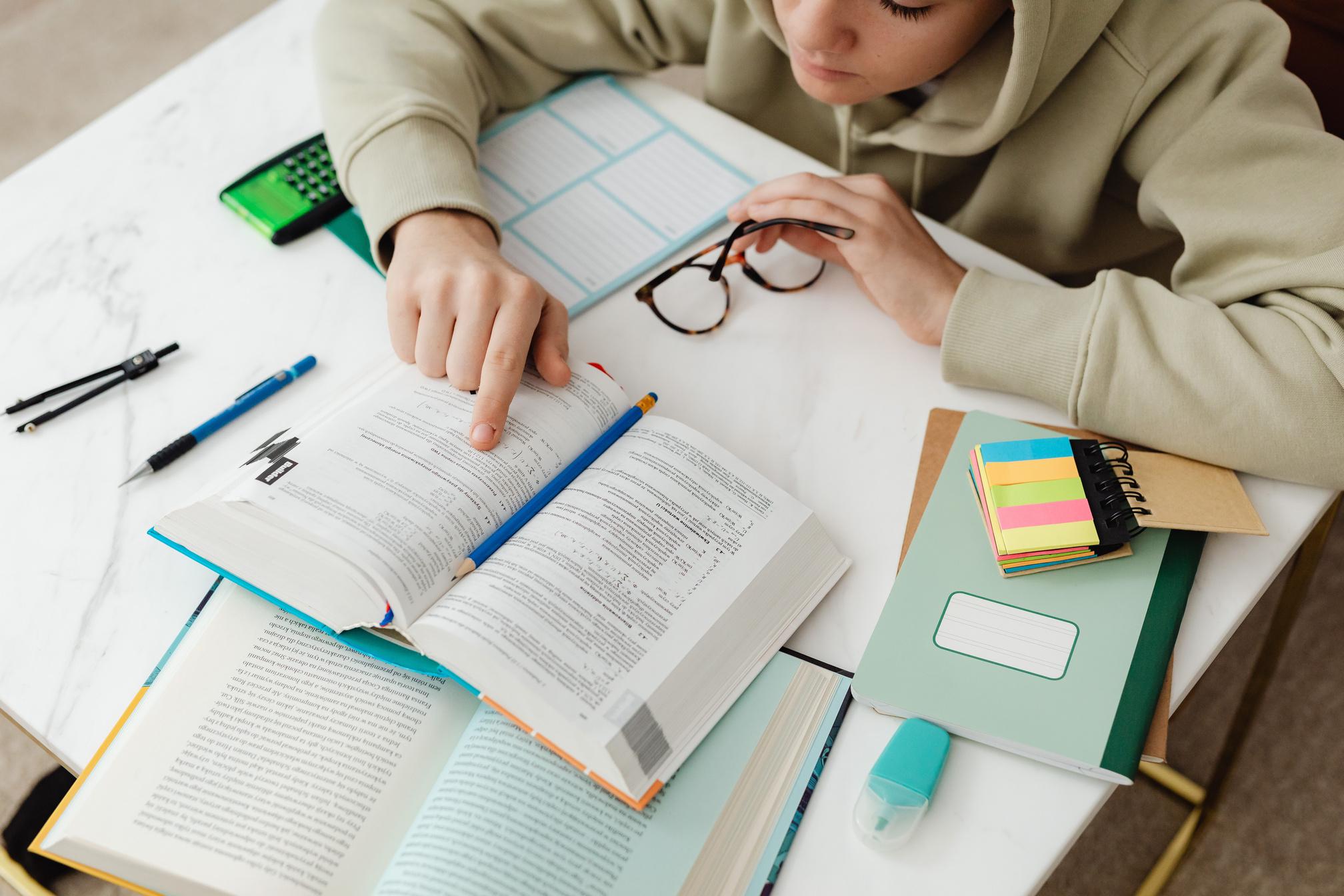 Write a main
topic here
Brainstorming is a collaborative technique that generates numerous ideas quickly, encouraging creative thinking and problem-solving within groups.
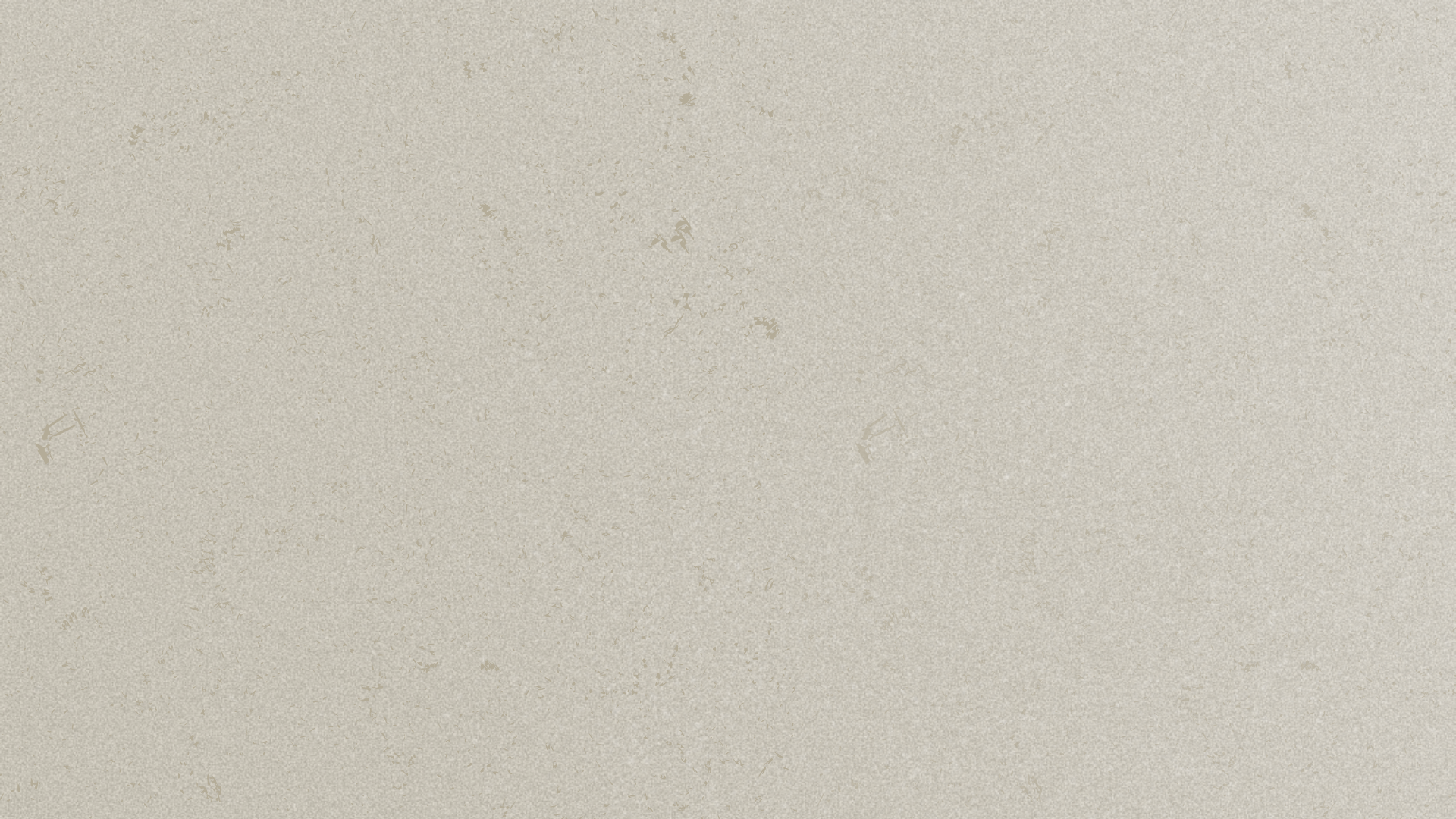 Theme
Icons
Categories
Lorem ipsum dolor sit amet, consectetur adipiscing elit.
Lorem ipsum dolor sit amet, consectetur adipiscing elit.
Lorem ipsum dolor sit amet, consectetur adipiscing elit.
Mind Map
Details
Relationships
Keywords
Lorem ipsum dolor sit amet, consectetur adipiscing elit.
Lorem ipsum dolor sit amet, consectetur adipiscing elit.
Lorem ipsum dolor sit amet, consectetur adipiscing elit.
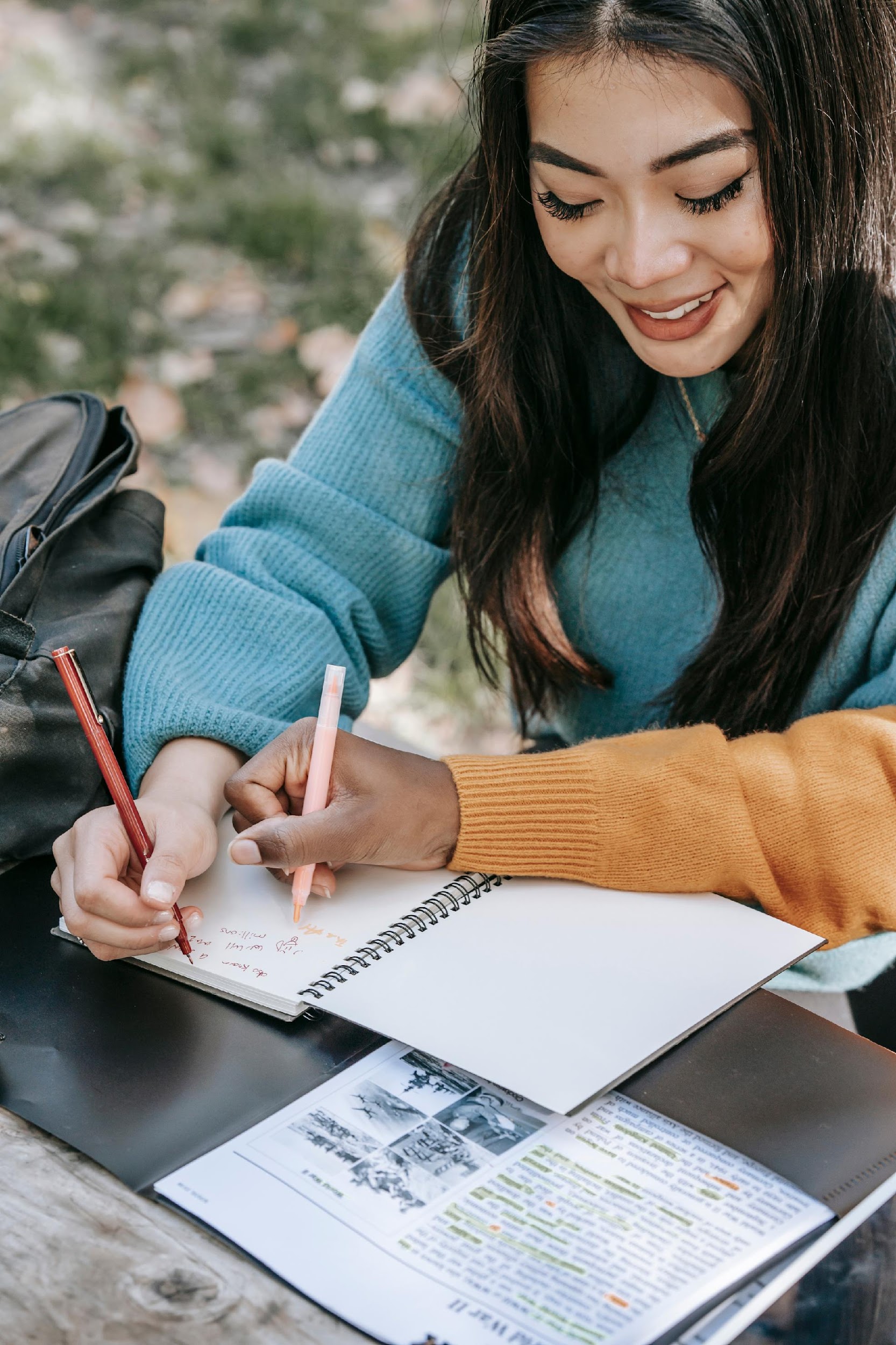 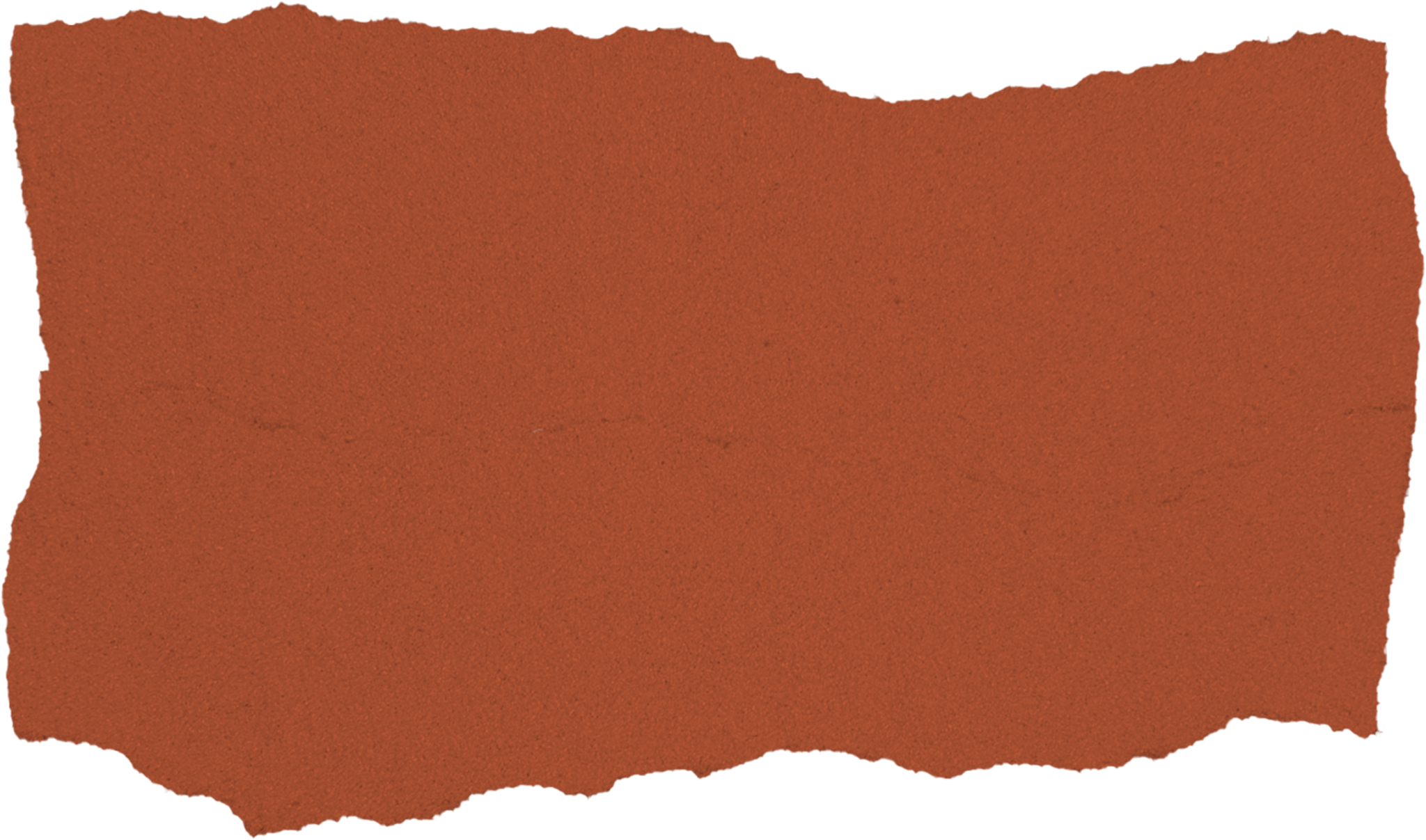 An image speaks louder than a page of text
-John Doe
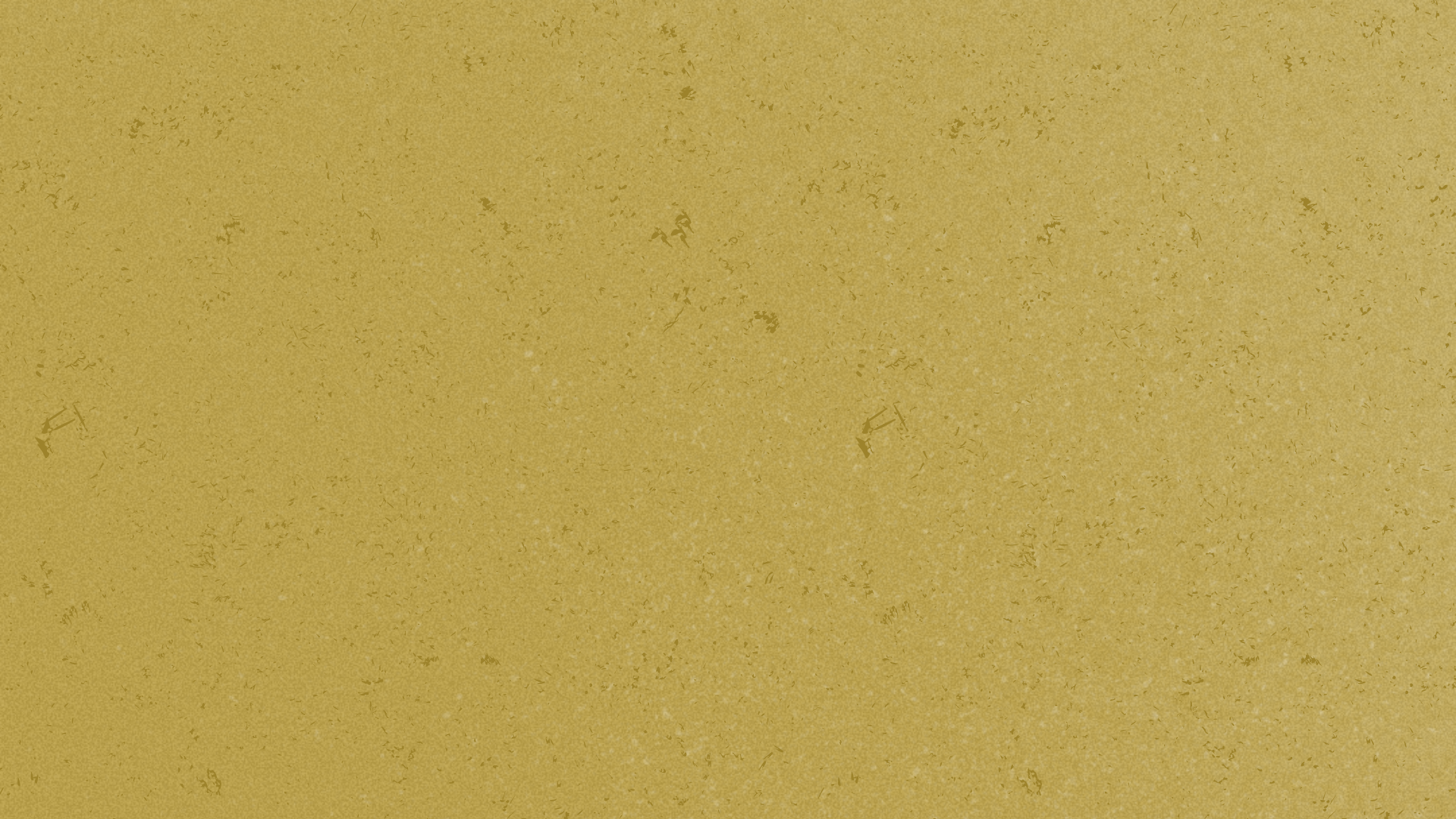 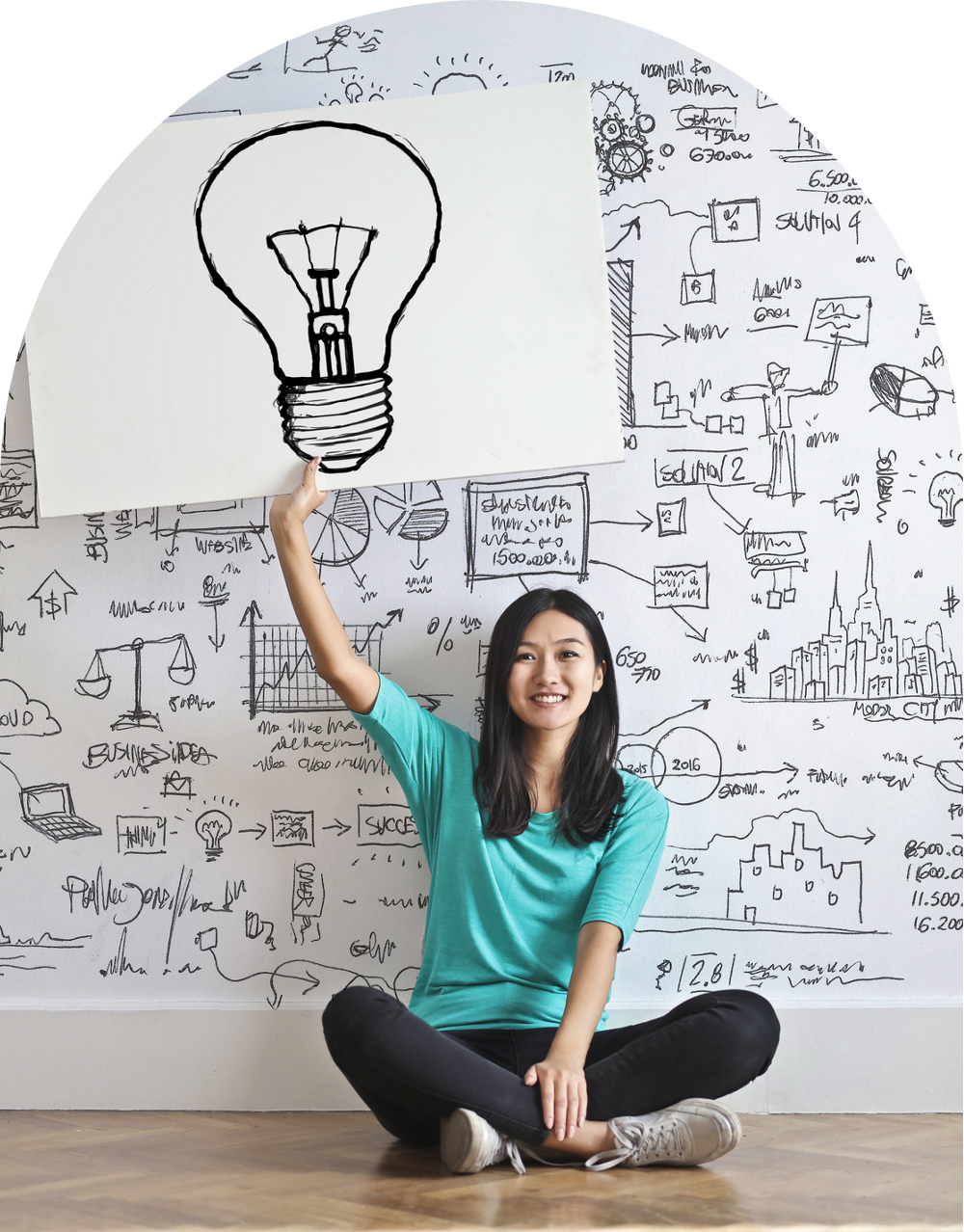 Write a main idea here
Present a toolkit of strategies and tools students can use during brainstorming sessions. Include visuals of mind maps, sticky notes, etc.
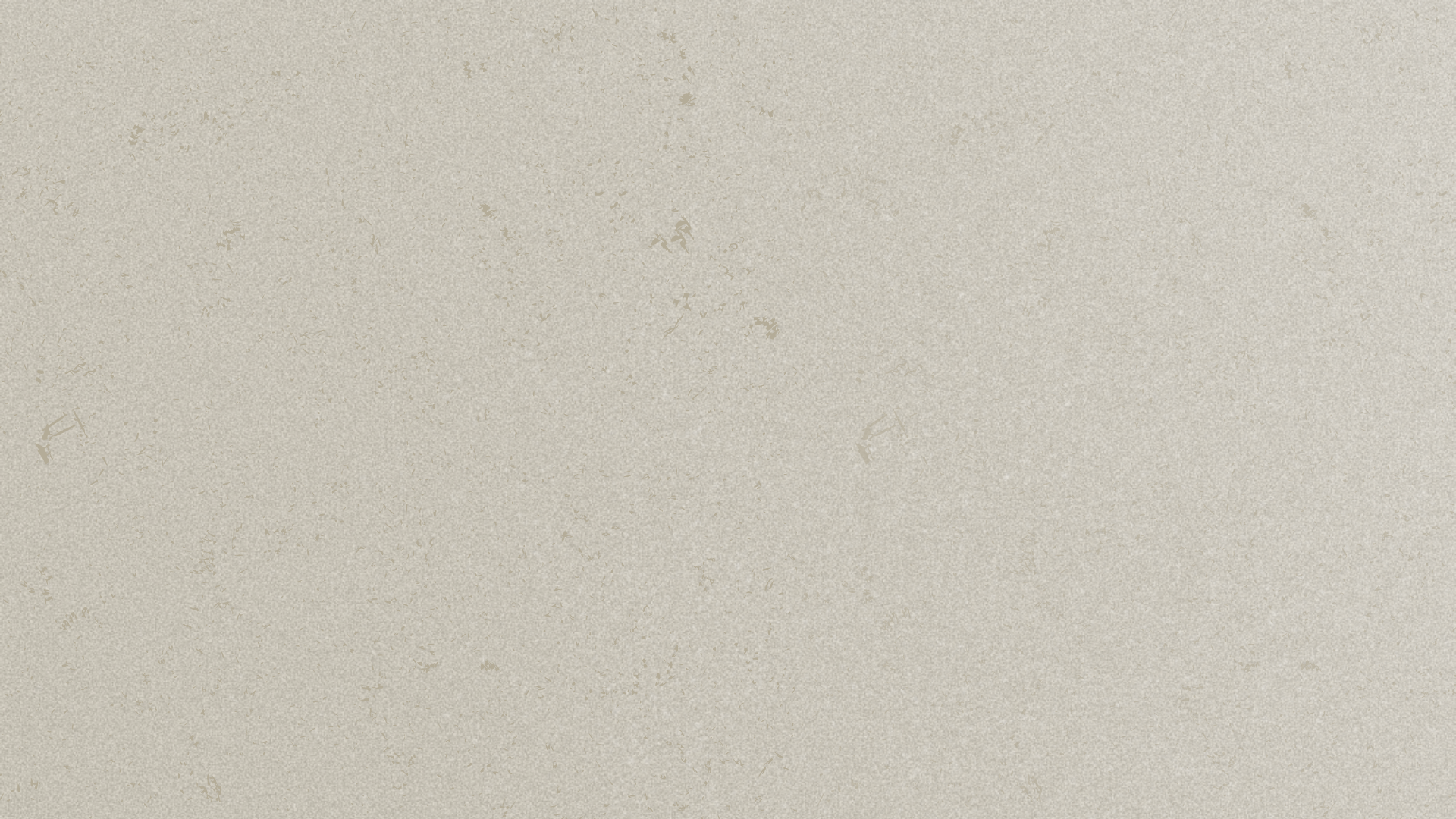 Technique 01
Lorem ipsum dolor sit amet, consectetur adipiscing elit.
Brainstorming Techniques
Technique 02
Lorem ipsum dolor sit amet, consectetur adipiscing elit.
Technique 03
Brainstorming is a collaborative technique that generates numerous ideas quickly, encouraging creative thinking and problem-solving within groups.
Lorem ipsum dolor sit amet, consectetur adipiscing elit.
Technique 04
Lorem ipsum dolor sit amet, consectetur adipiscing elit.
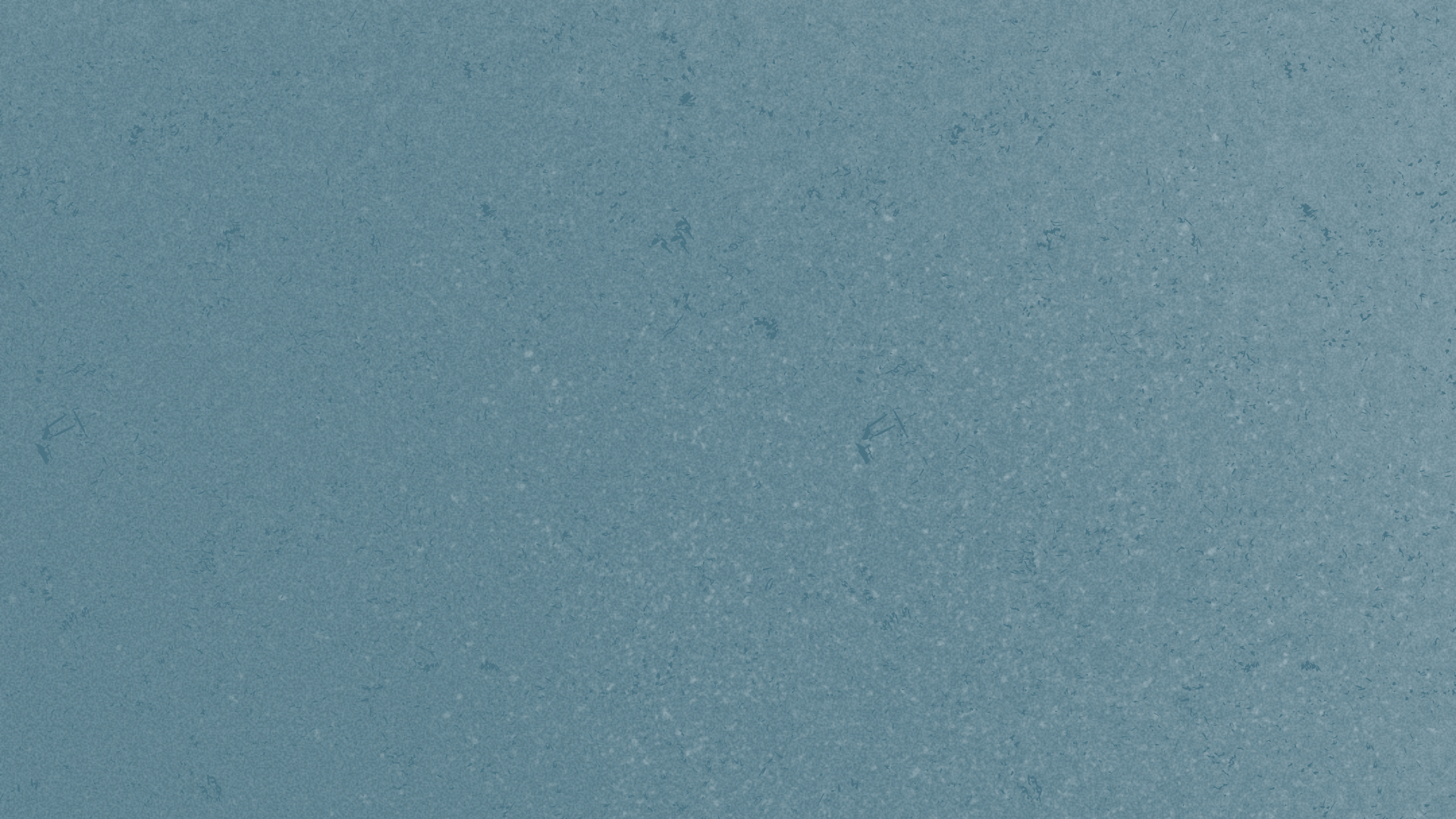 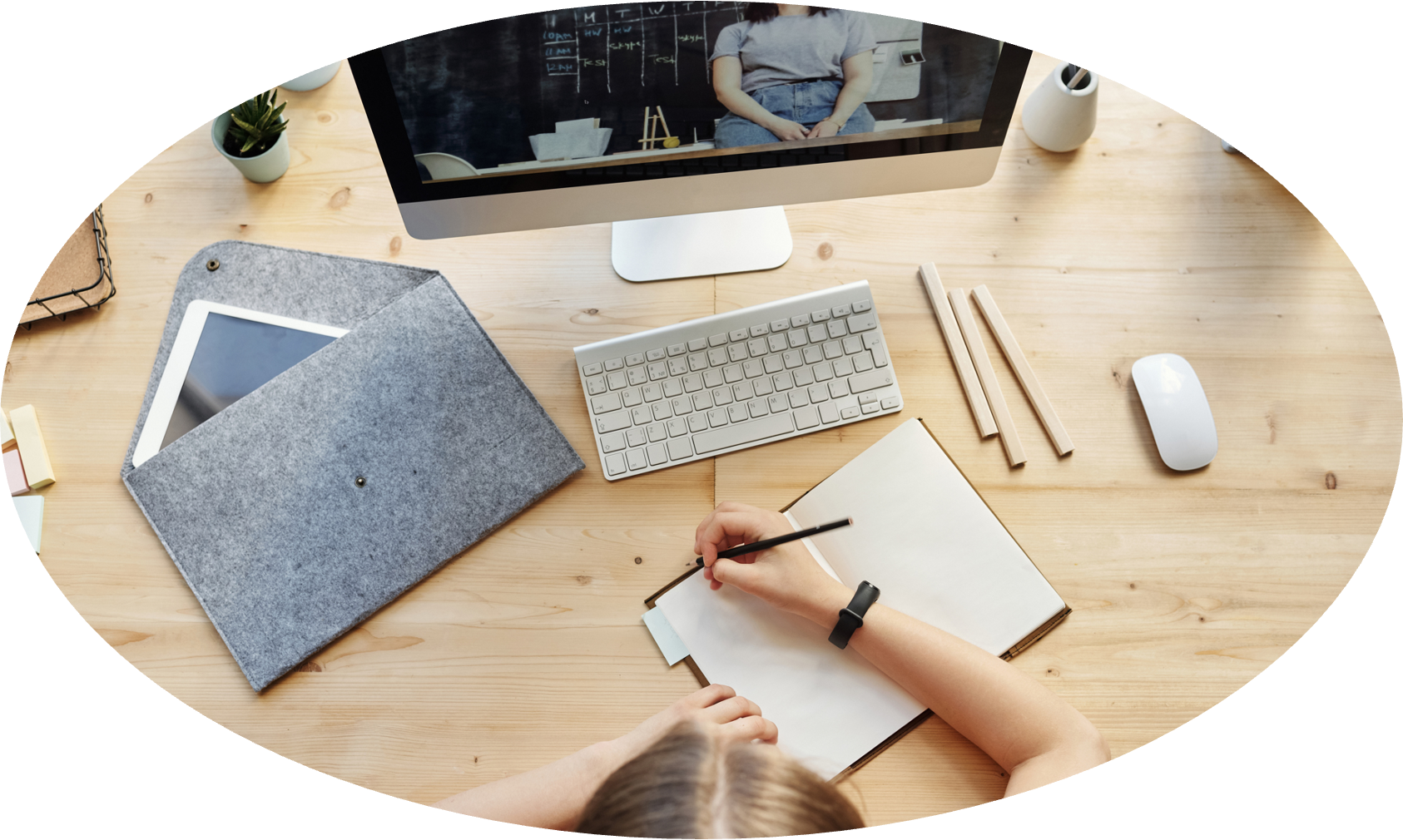 Lorem ipsum dolor sit amet, consectetur adipiscing elit, sed do eiusmod tempor incididunt ut labore et dolore magna aliqua. Ut enim ad minim veniam.
Write a main idea here
Brainstorming is a collaborative technique that generates numerous ideas quickly, encouraging creative thinking and problem-solving within groups.
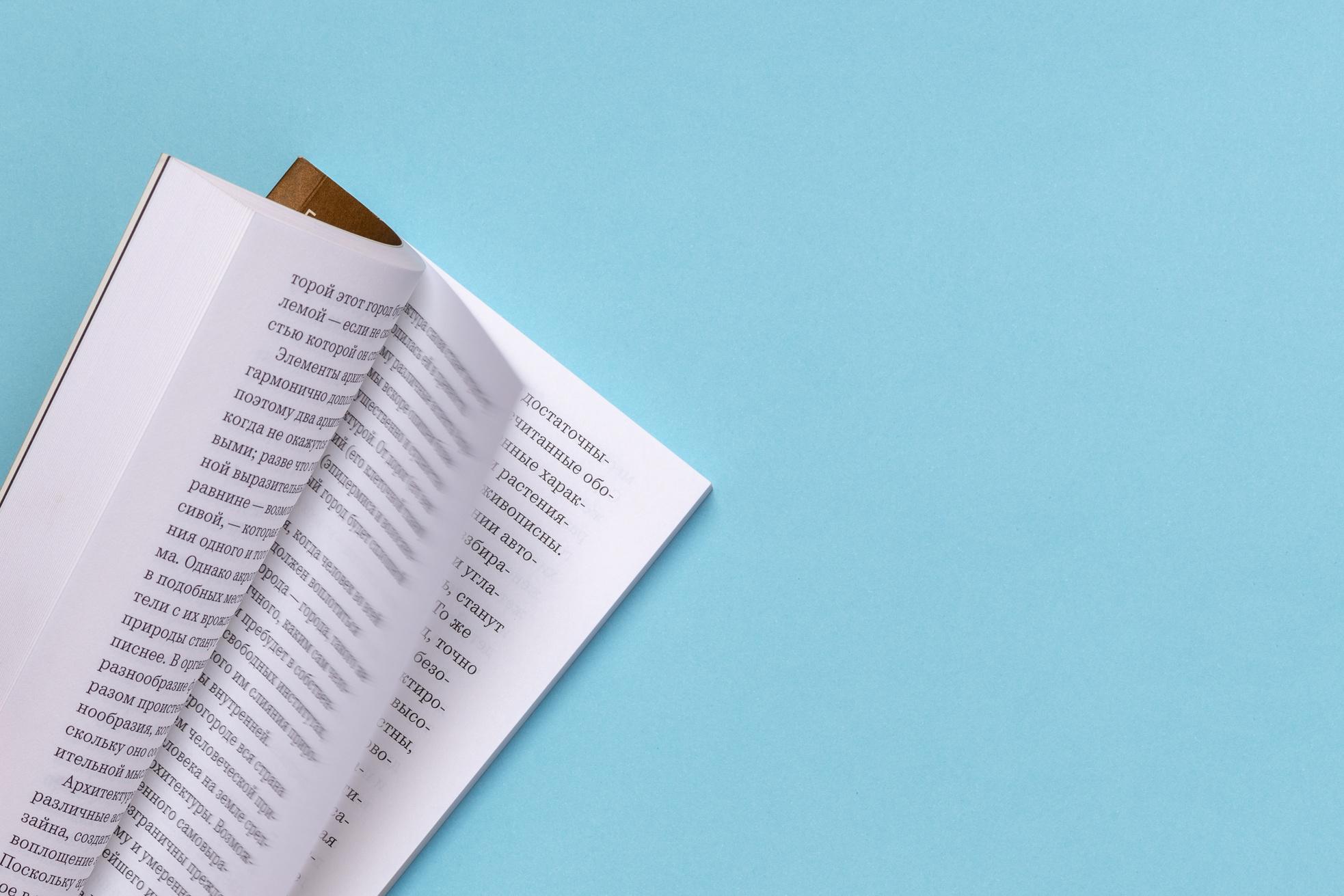 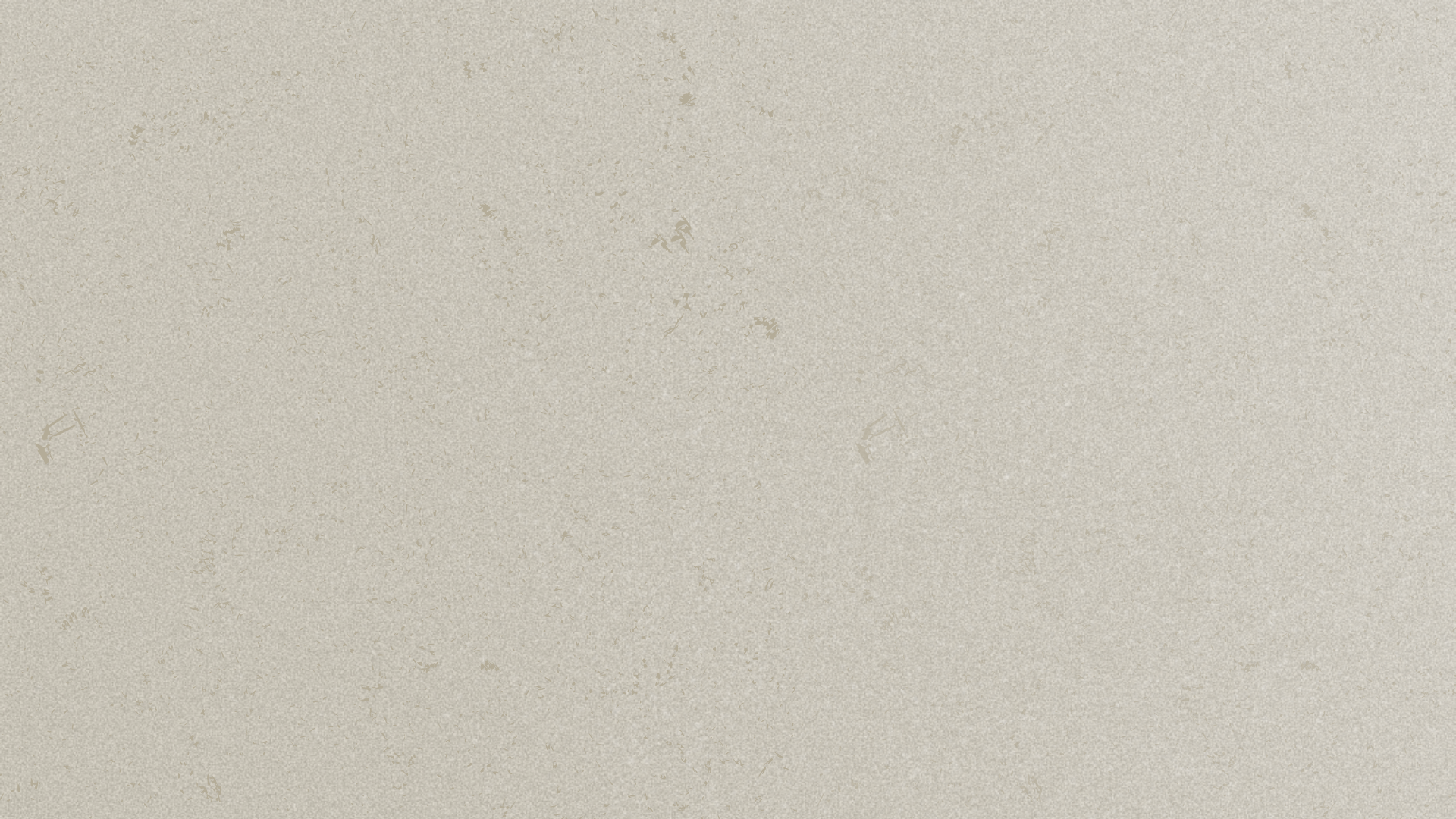 Real-Life Examples
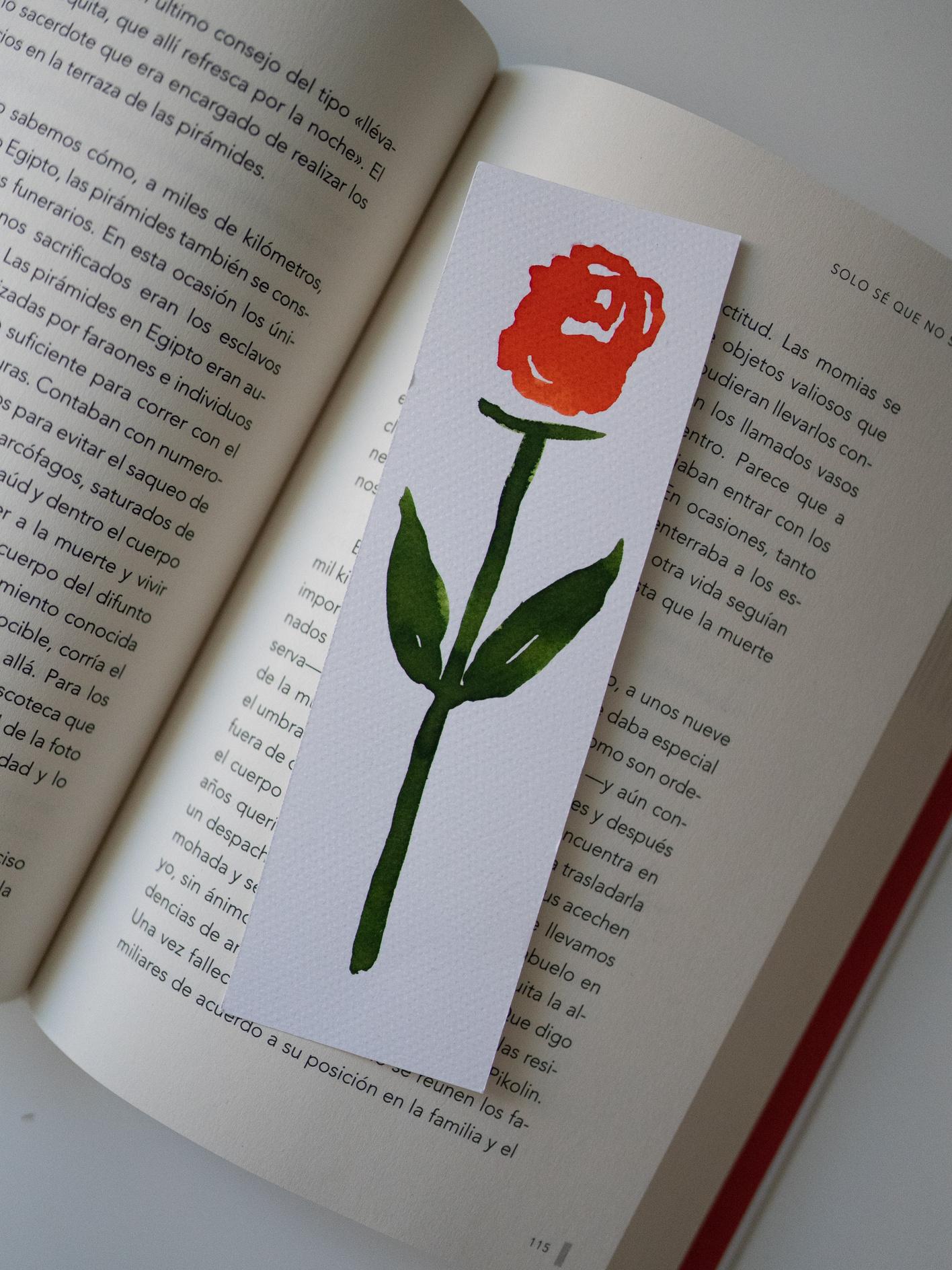 Showcase examples of successful projects or solutions that originated from brainstorming sessions.
Showcase examples of successful projects or solutions that originated from brainstorming sessions.
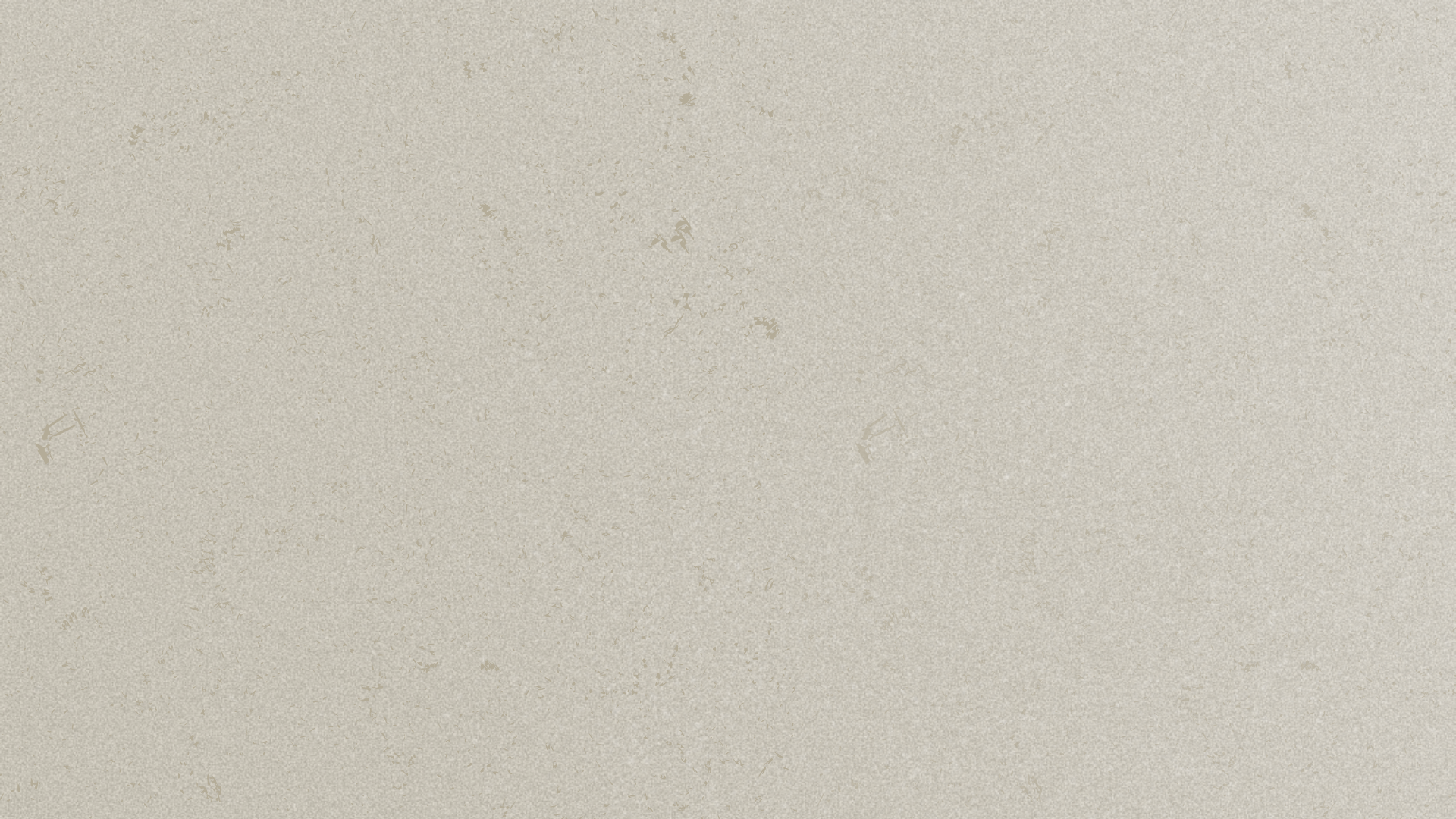 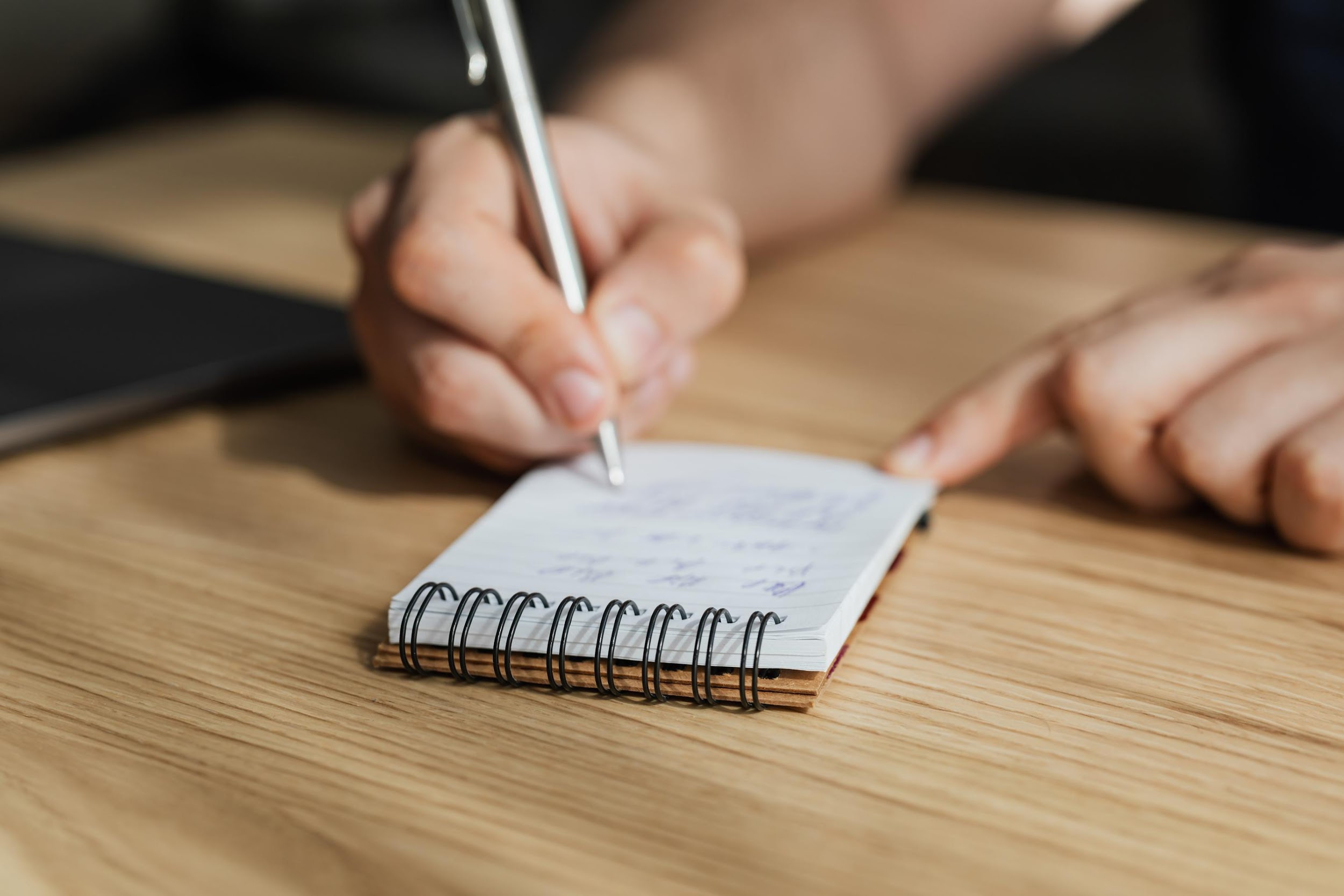 Brainstorming is a collaborative technique that generates numerous ideas quickly, encouraging creative thinking and problem-solving within groups.
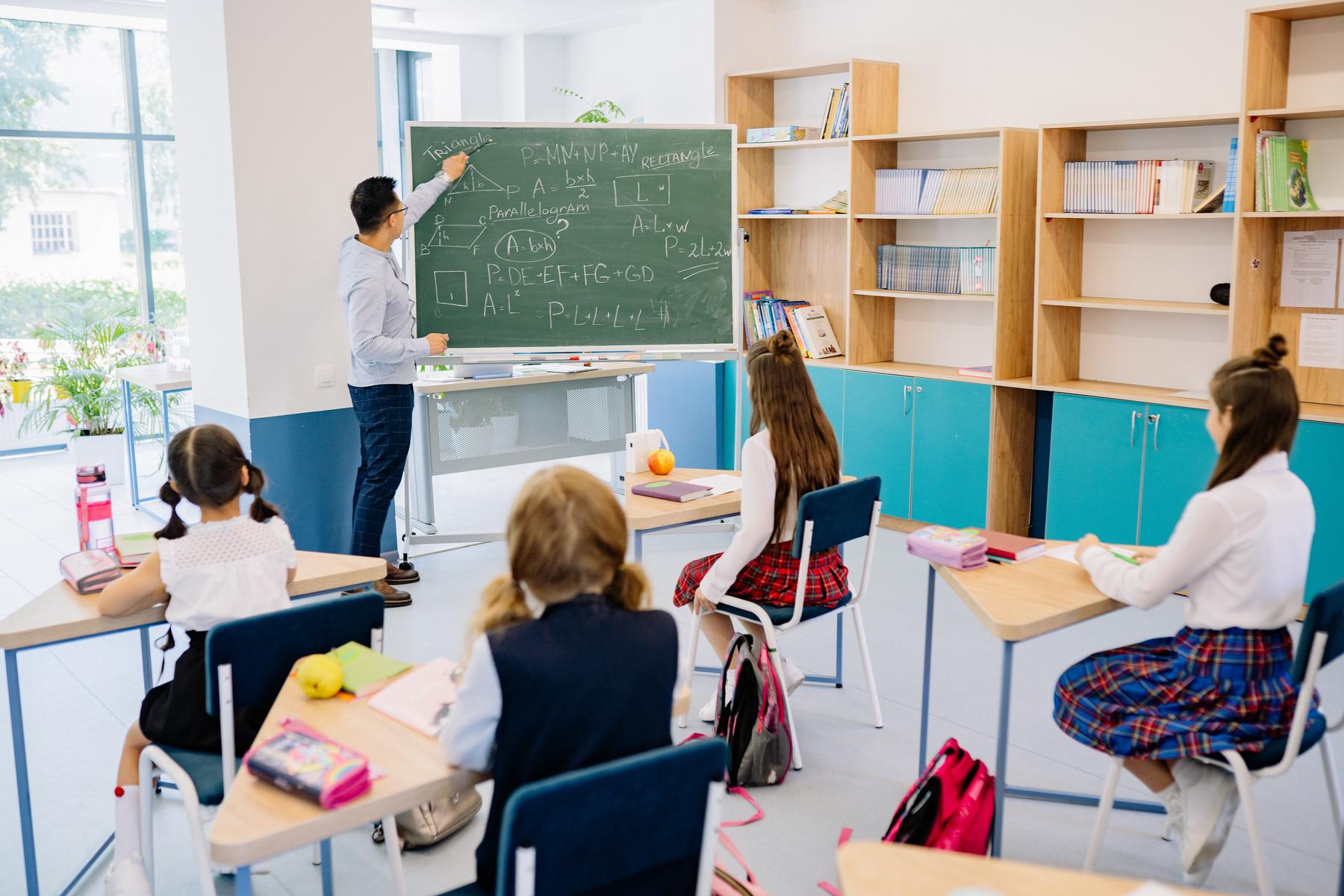 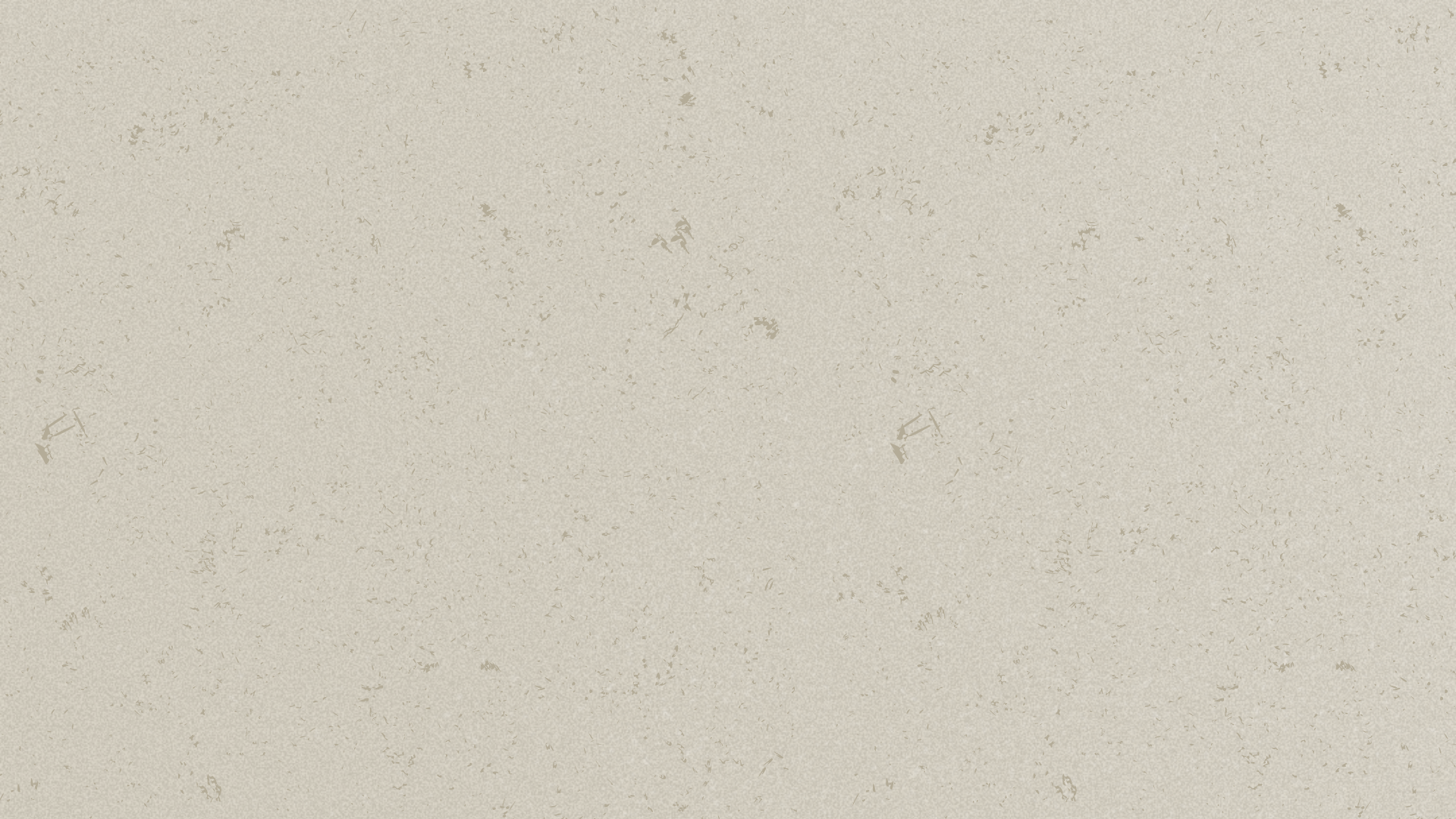 Write a main idea here
Present a toolkit of strategies and tools students can use during brainstorming sessions. Include visuals of mind maps, sticky notes, etc.
Lorem ipsum dolor sit amet, consectetur adipiscing elit.
Lorem ipsum dolor sit amet, consectetur adipiscing elit.
Lorem ipsum dolor sit amet, consectetur adipiscing elit.
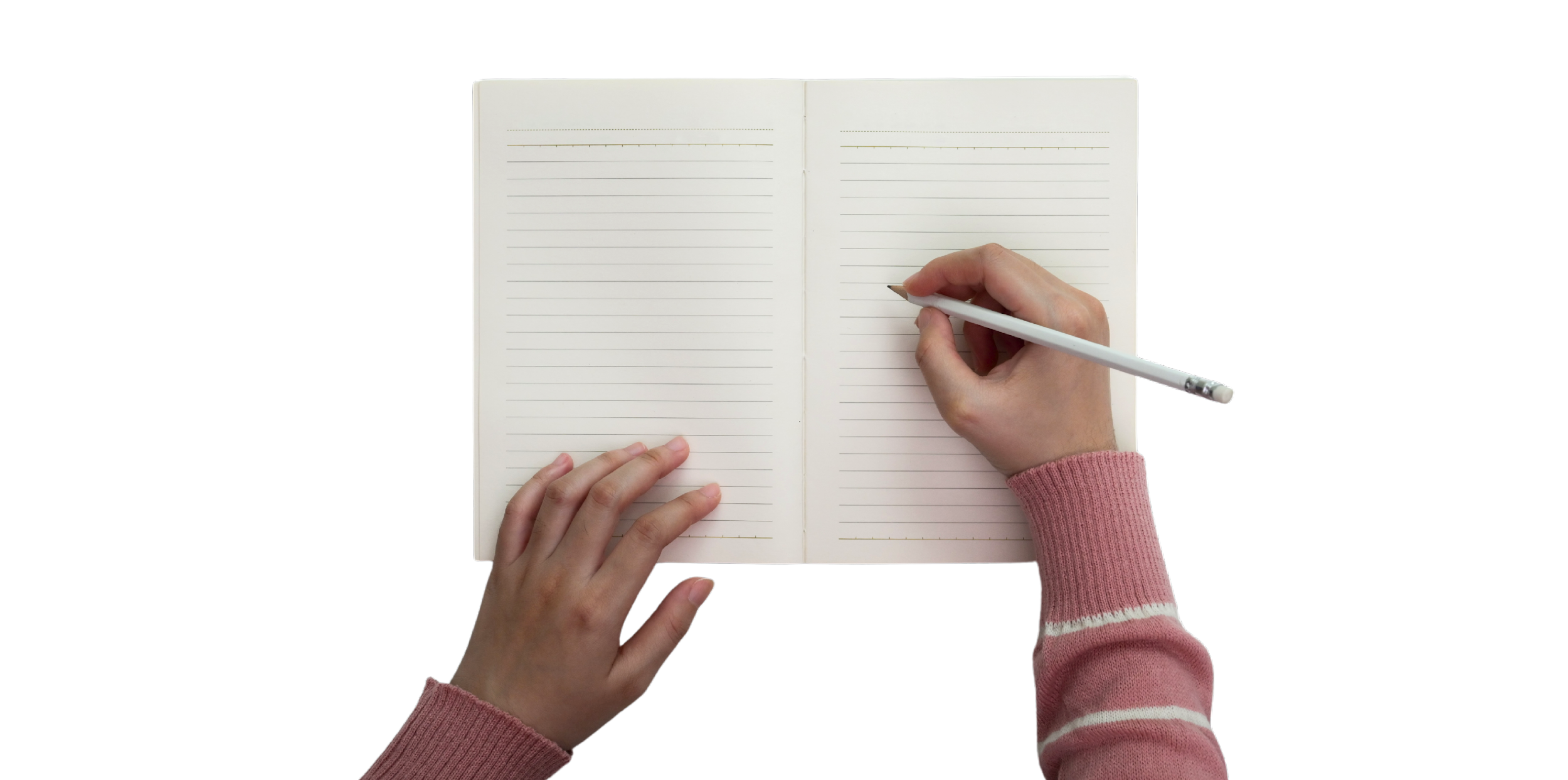 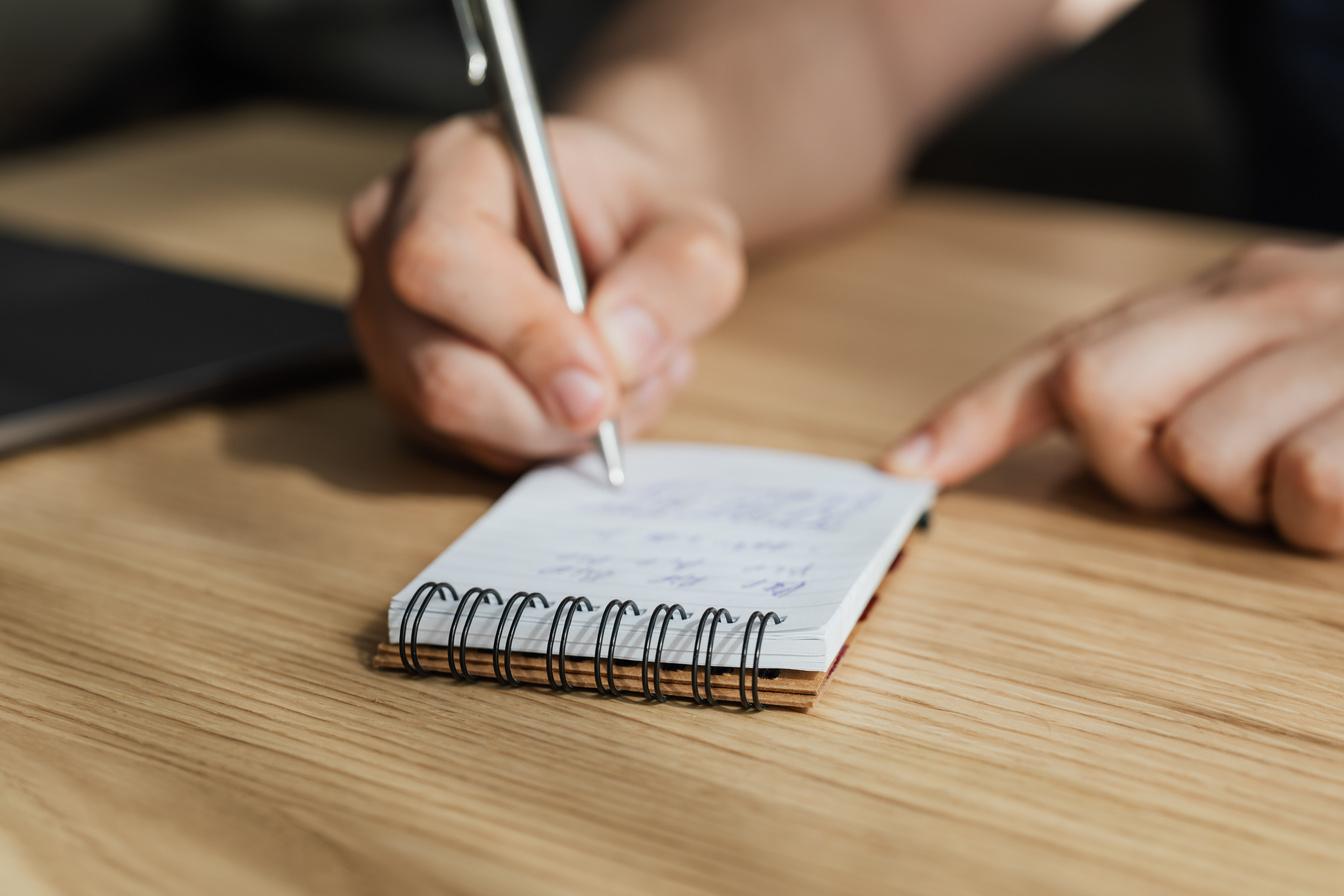 Lorem ipsum dolor sit amet, consectetur adipiscing elit.
Brainstorming is a collaborative technique that generates numerous ideas quickly, encouraging creative thinking and problem-solving within groups.
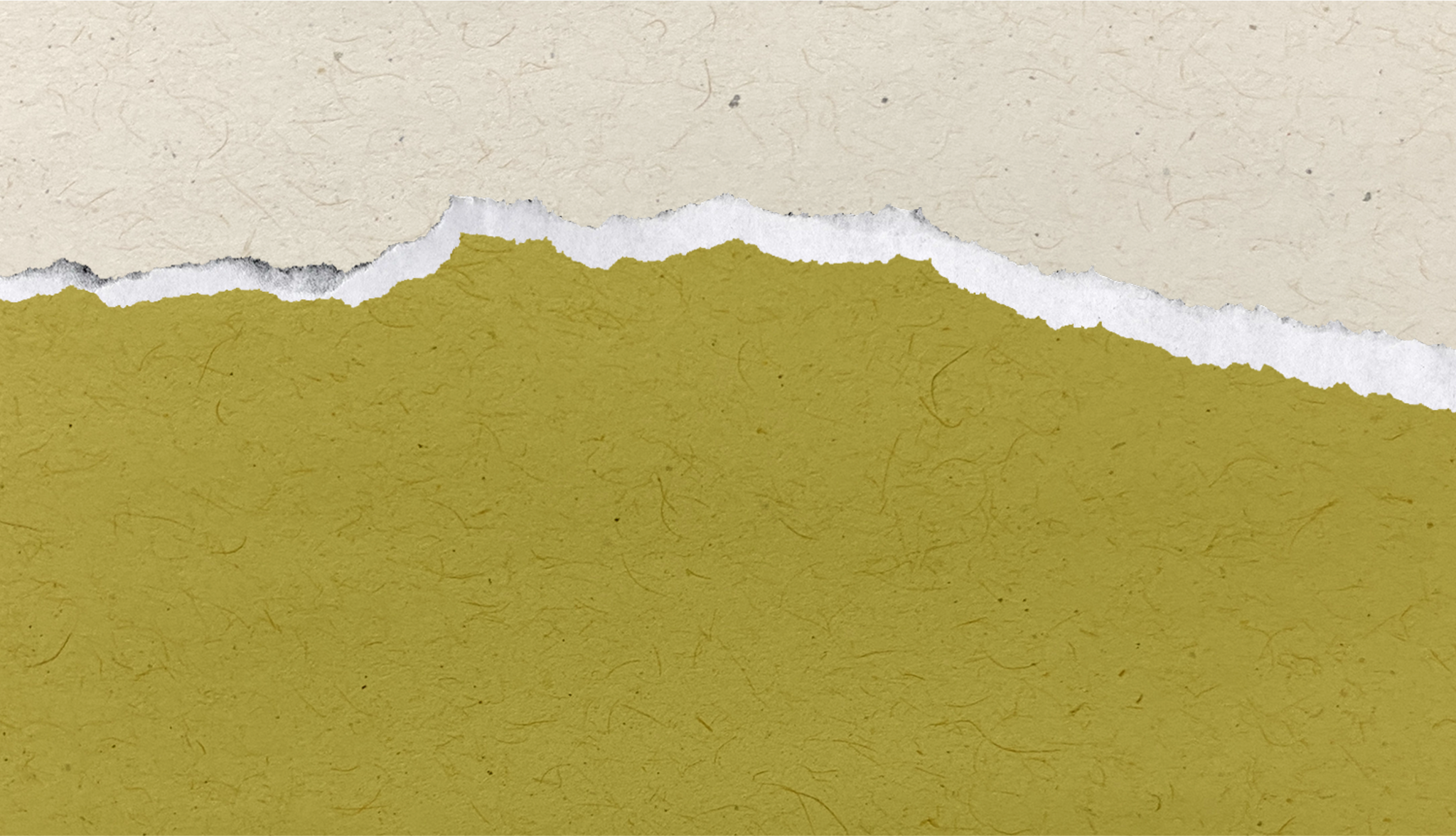 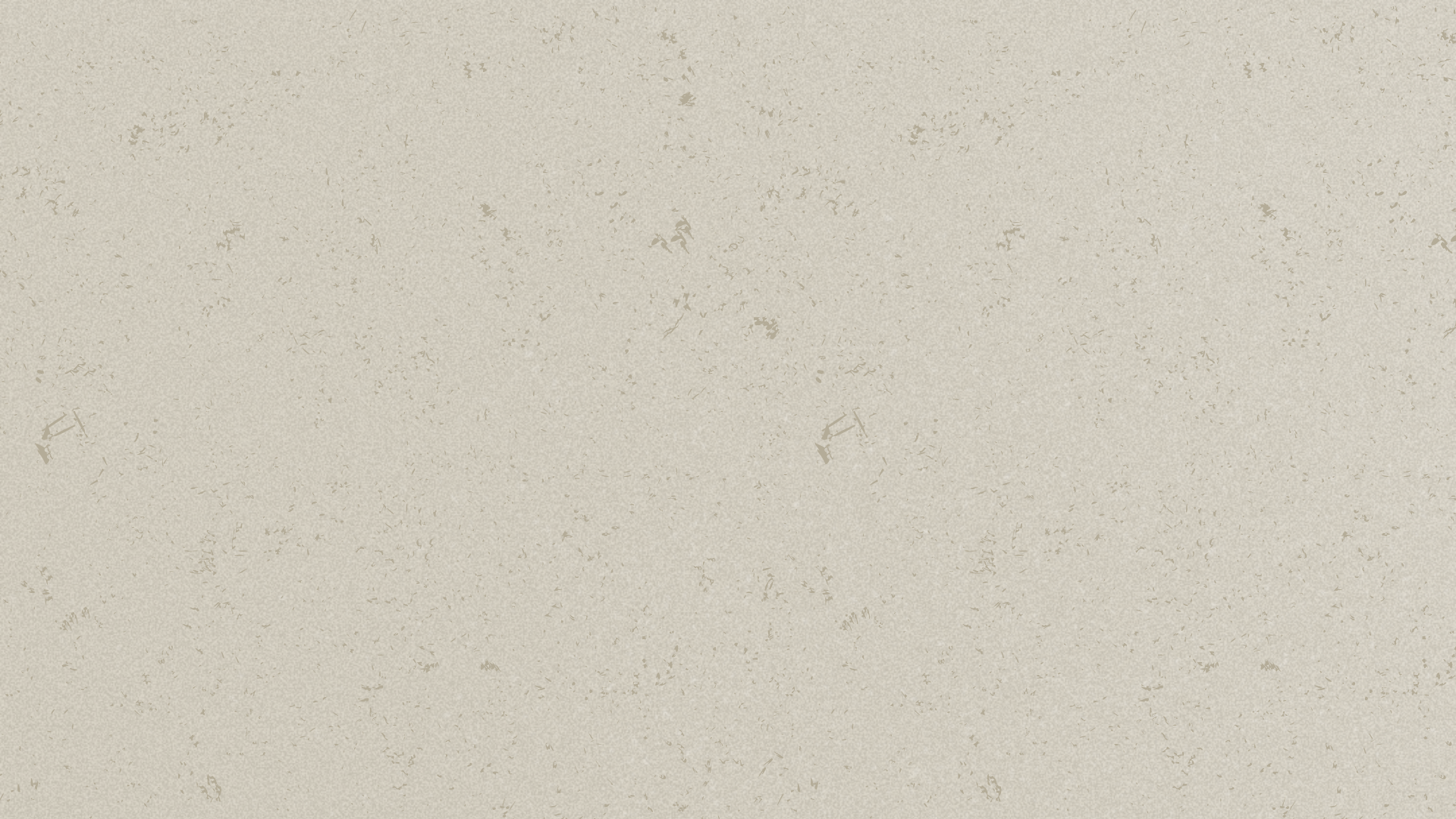 Statistics
Lorem ipsum dolor sit amet, consectetur adipiscing elit, sed do eiusmod tempor incididunt ut labore et.
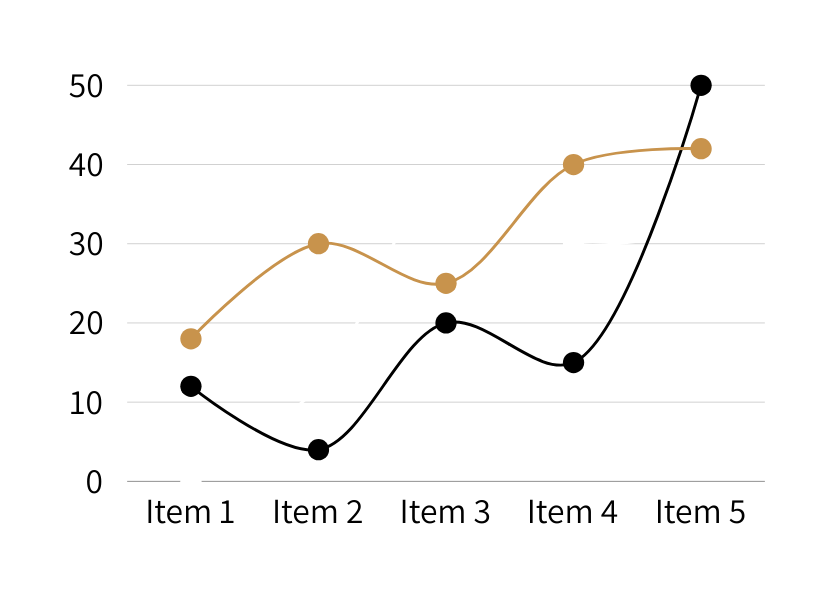 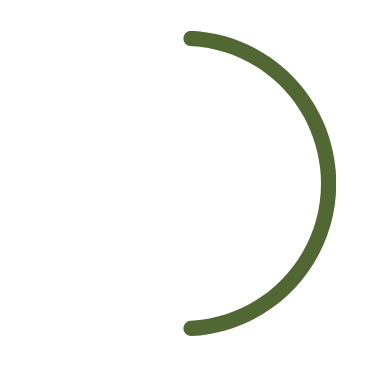 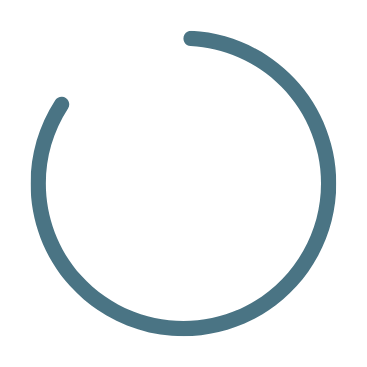 50%
85%
Lorem ipsum dolor sit amet, consectetur adipiscing elit.
Lorem ipsum dolor sit amet, consectetur adipiscing elit.
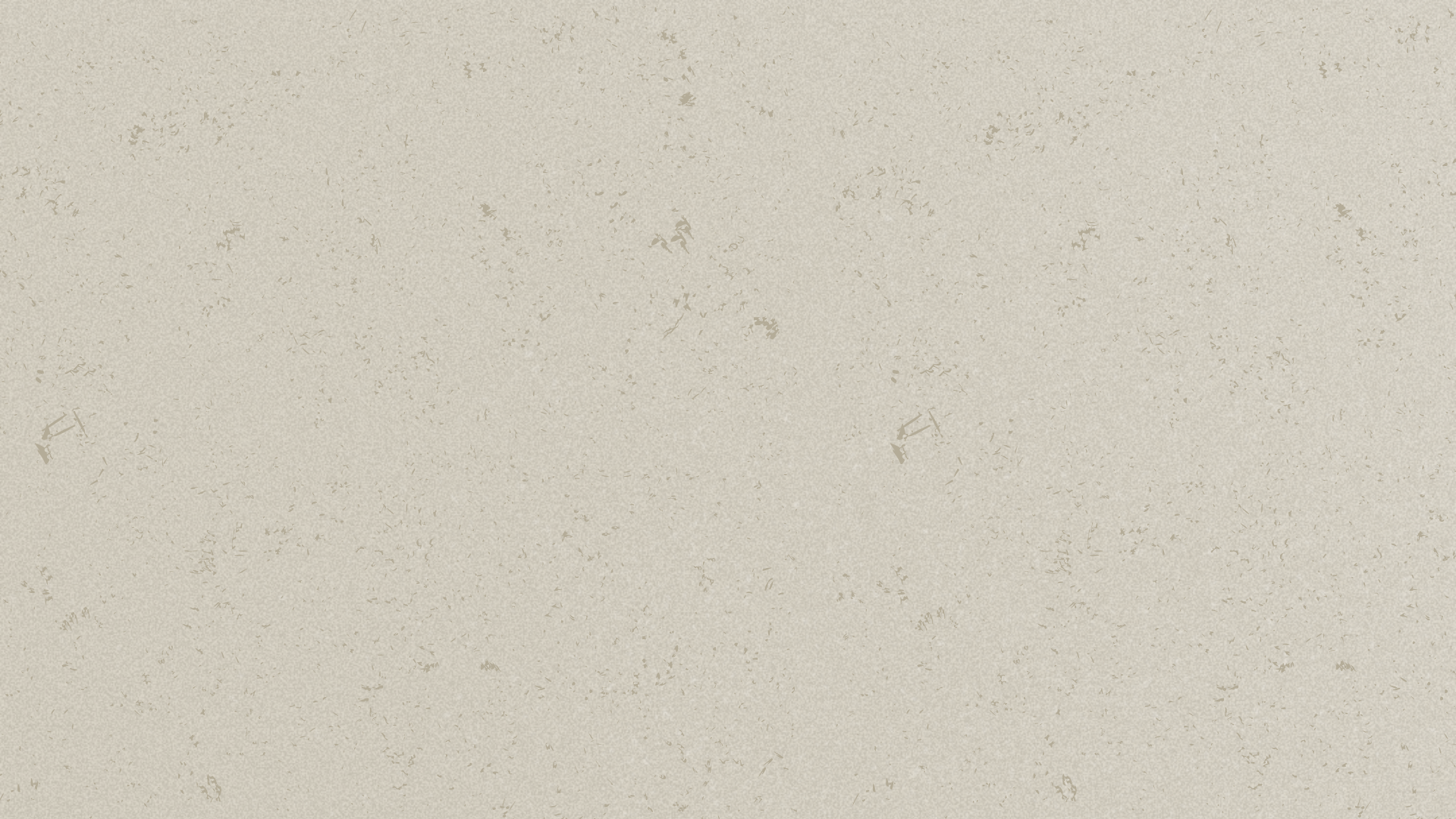 Analysis
Objectives
Lorem ipsum dolor sit amet, consectetur adipiscing elit.
Lorem ipsum dolor sit amet, consectetur adipiscing elit.
Important Ideas
Action
Strategy
Lorem ipsum dolor sit amet, consectetur adipiscing elit.
Lorem ipsum dolor sit amet, consectetur adipiscing elit.
Solution
Revision
Lorem ipsum dolor
sit amet, consectetur adipiscing elit.
Lorem ipsum dolor
sit amet, consectetur adipiscing elit.
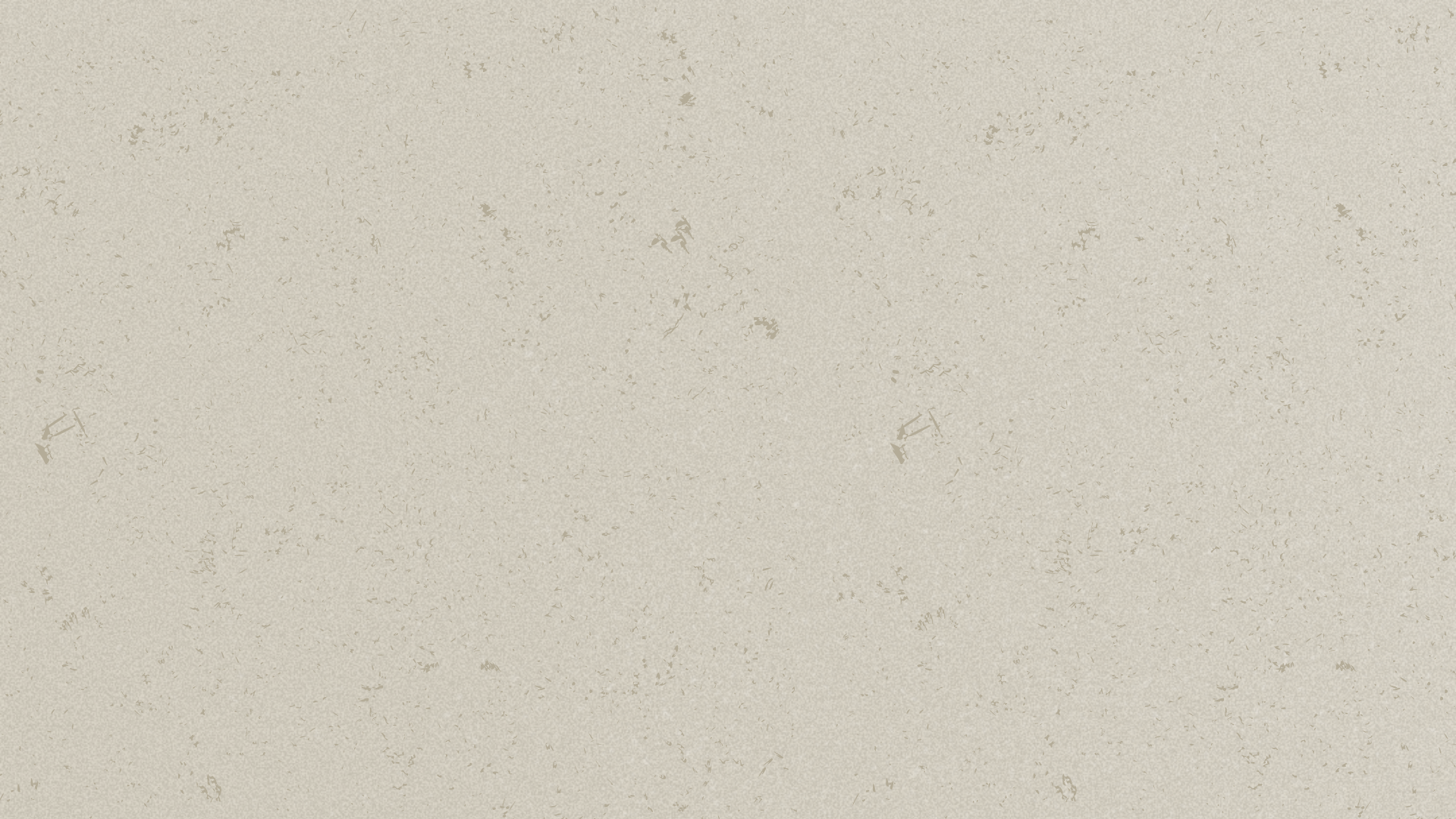 Lorem ipsum dolor sit amet, consectetur adipiscing elit.
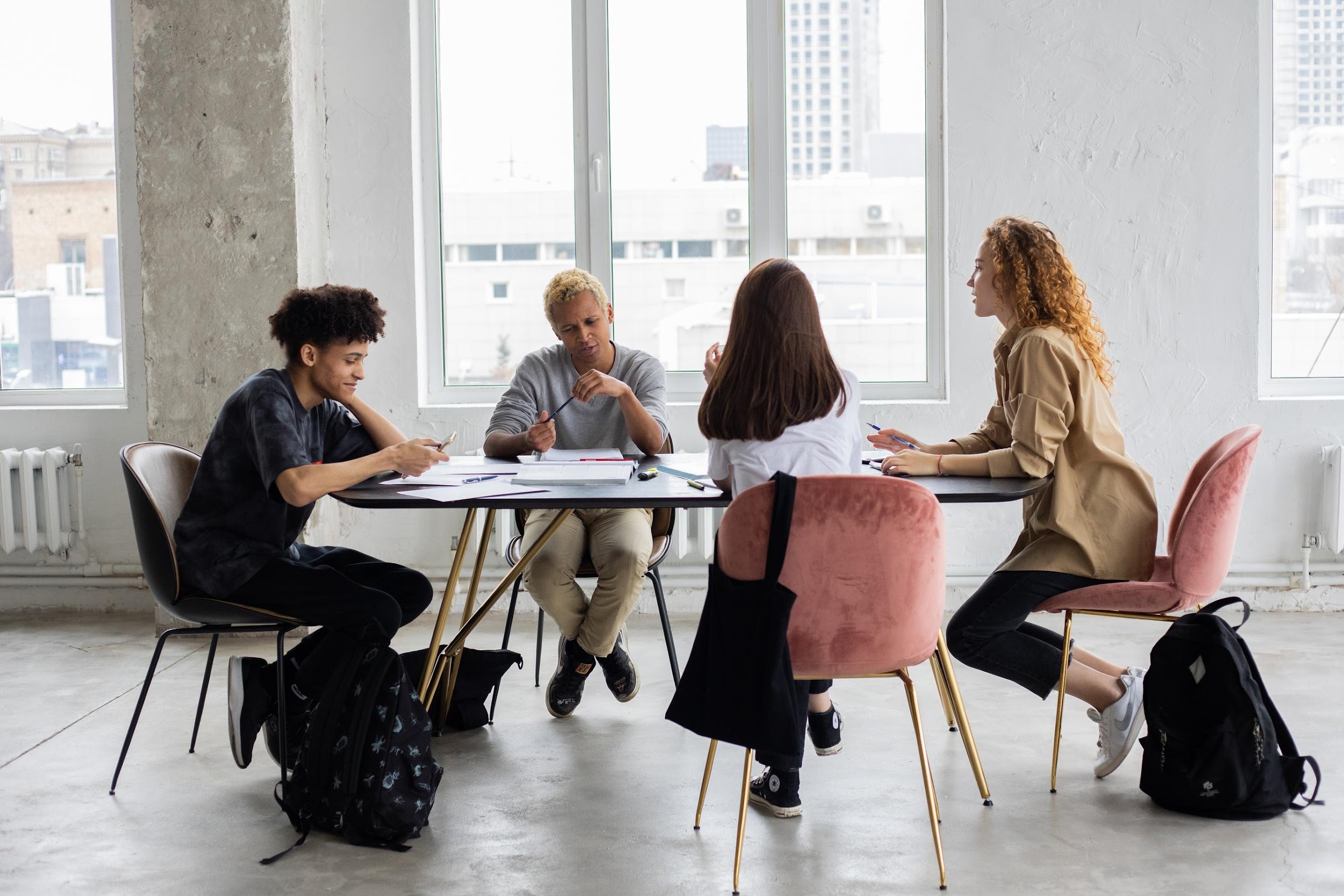 Define brainstorming and its benefits. Explain how it encourages free thinking and idea generation.
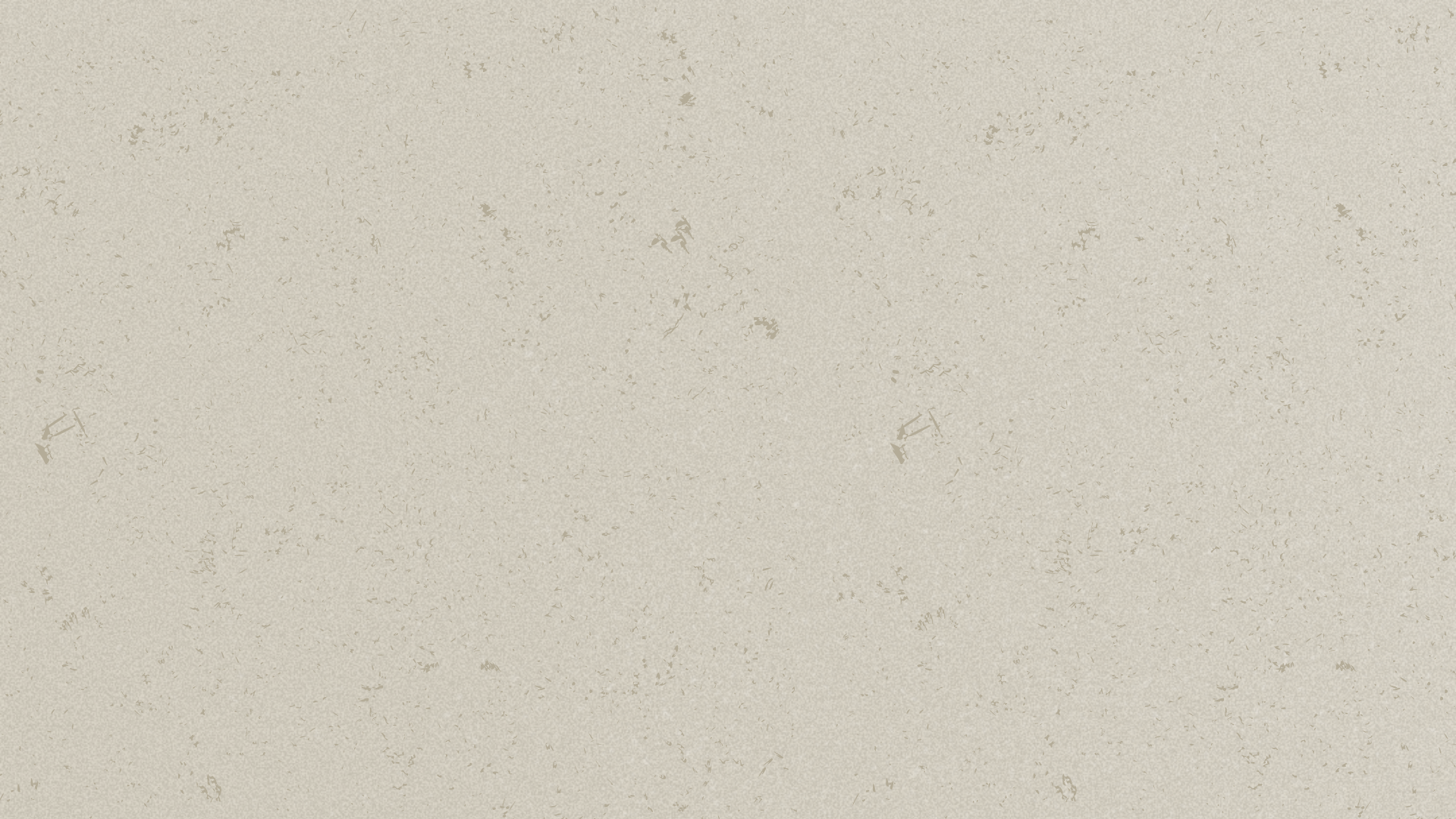 Infographics
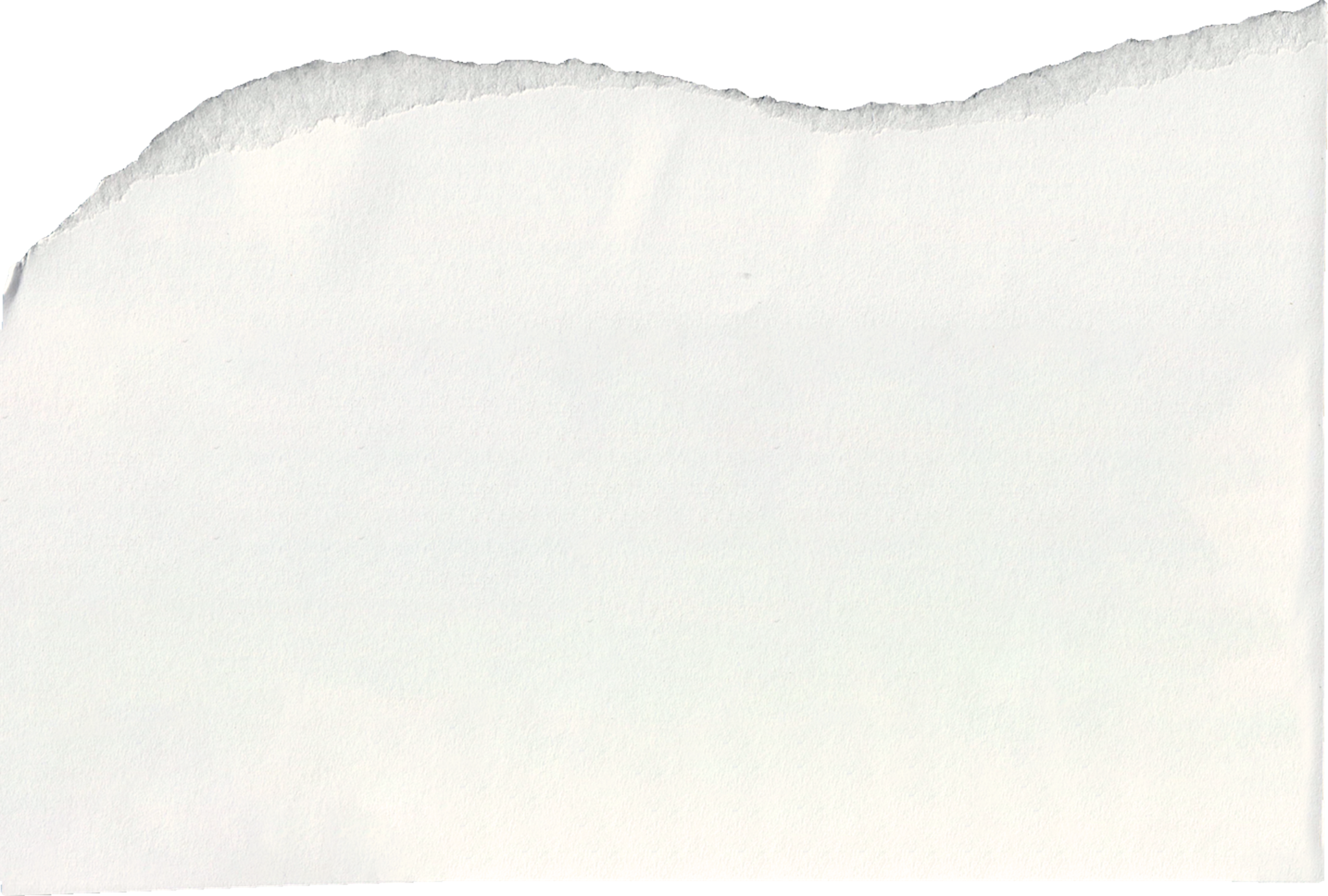 Lorem ipsum dolor sit amet, consectetur adipiscing elit, sed do eiusmod tempor incididunt ut labore et dolore magna aliqua.
Lorem ipsum dolor sit amet, consectetur adipiscing elit, sed do eiusmod tempor incididunt ut labore et dolore magna aliqua.
Lorem ipsum dolor sit amet, consectetur adipiscing elit, sed do eiusmod tempor incididunt ut labore et dolore magna aliqua.
Lorem ipsum dolor sit amet, consectetur adipiscing elit, sed do eiusmod tempor incididunt ut labore et dolore magna aliqua.
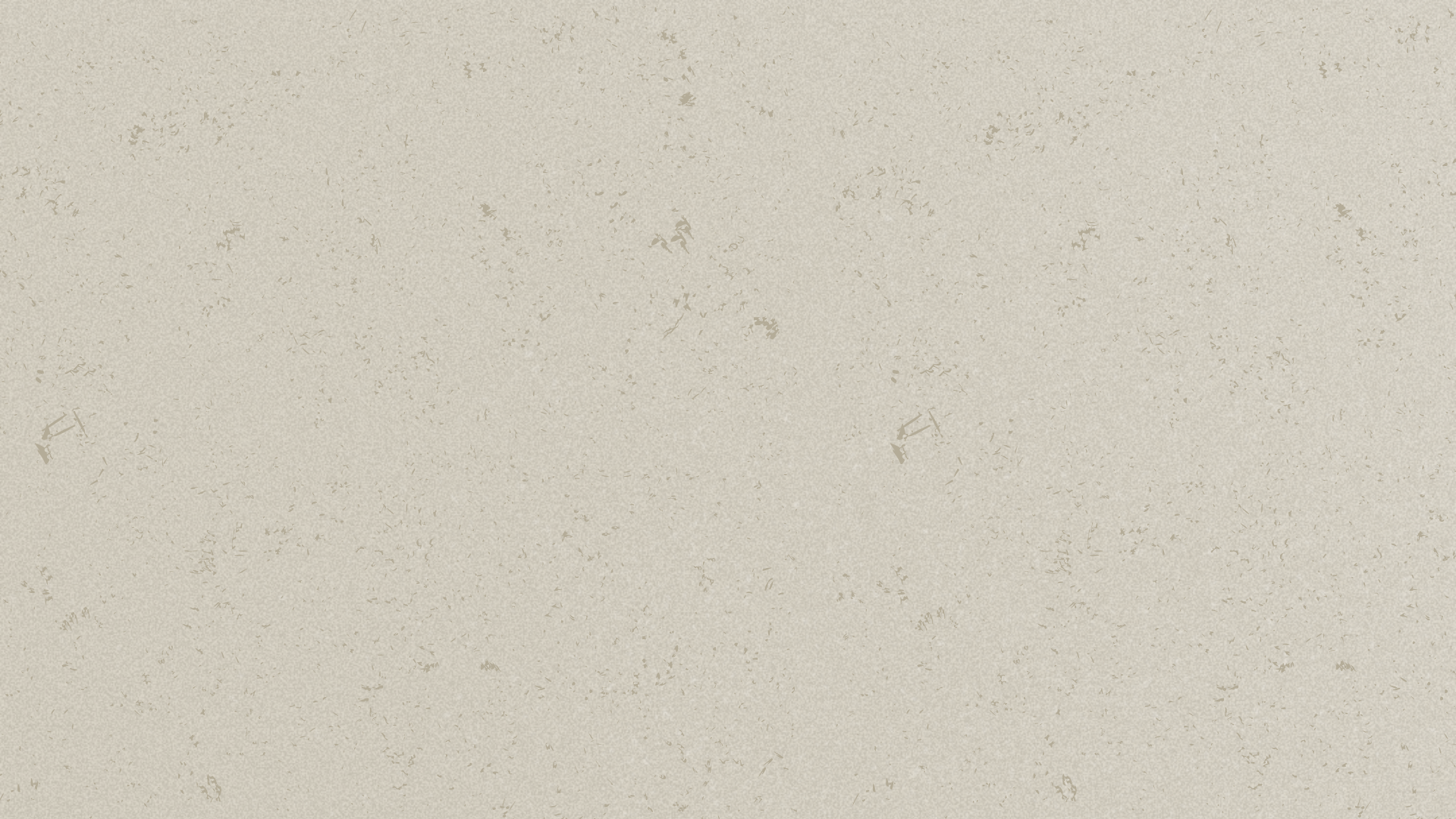 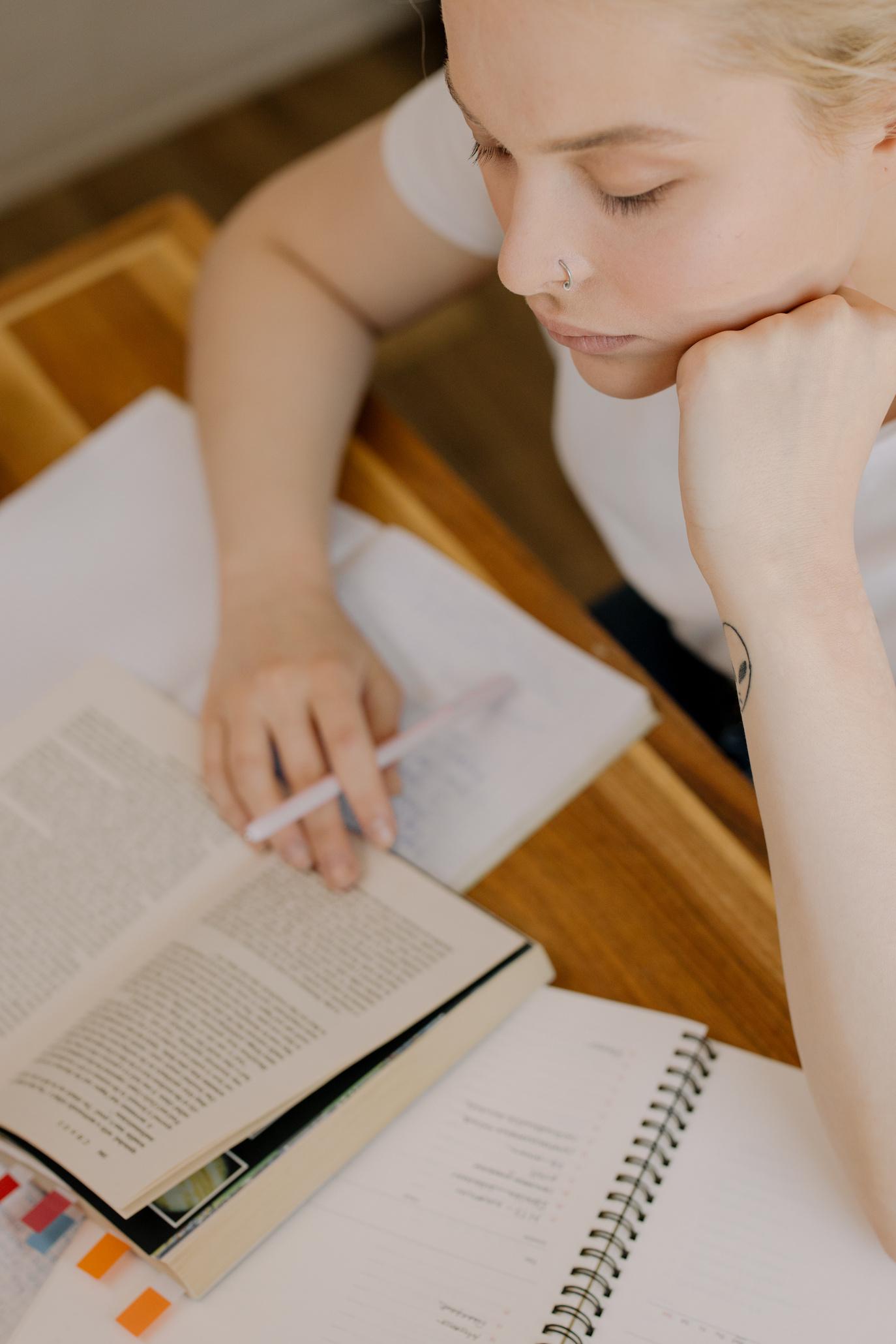 01
Lorem ipsum dolor sit amet, consectetur adipiscing elit, sed
do eiusmod tempor incididunt ut.
Reflection
02
Lorem ipsum dolor sit amet, consectetur adipiscing elit, sed
do eiusmod tempor incididunt ut.
03
Lorem ipsum dolor sit amet, consectetur adipiscing elit, sed
do eiusmod tempor incididunt ut.
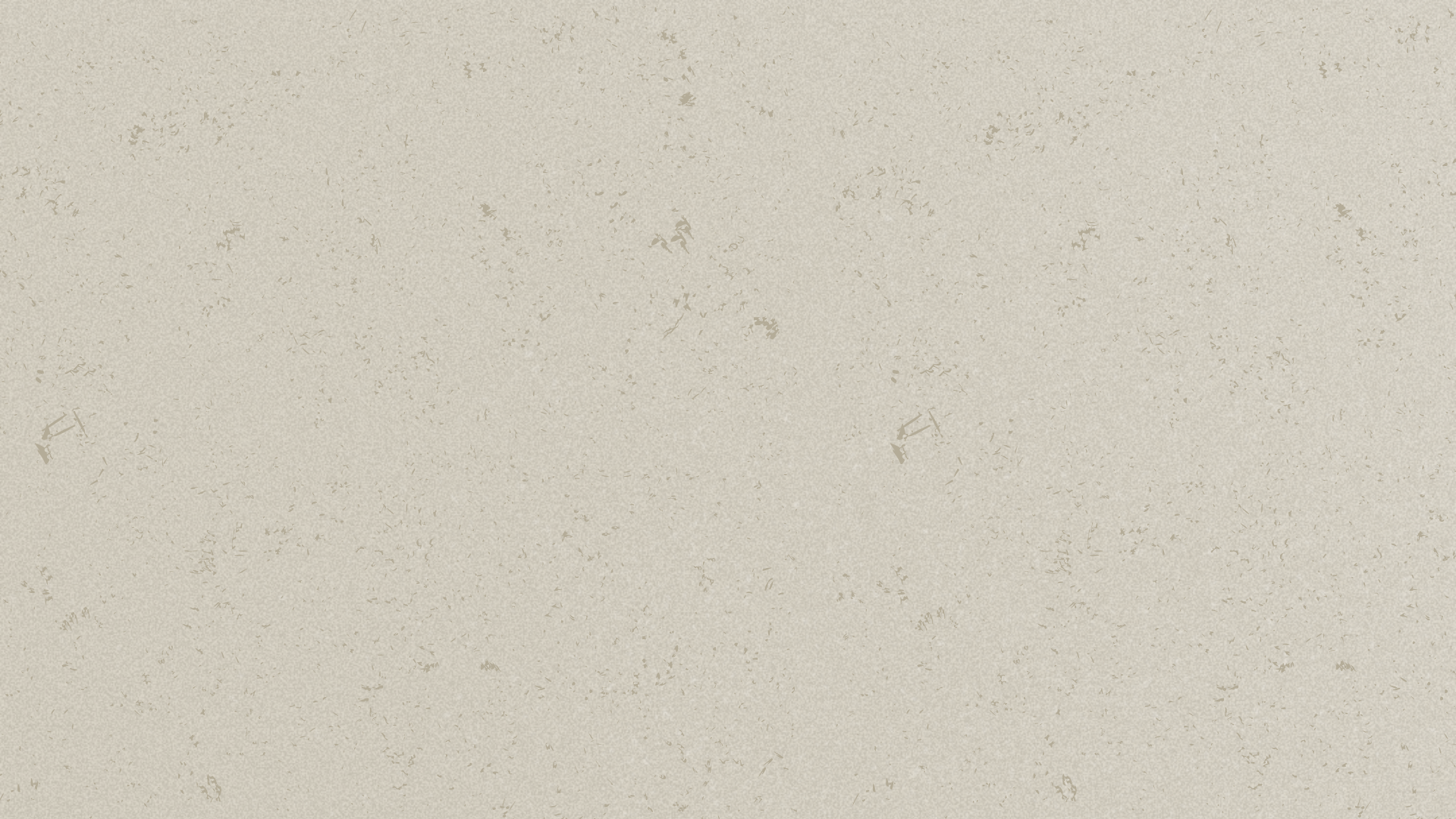 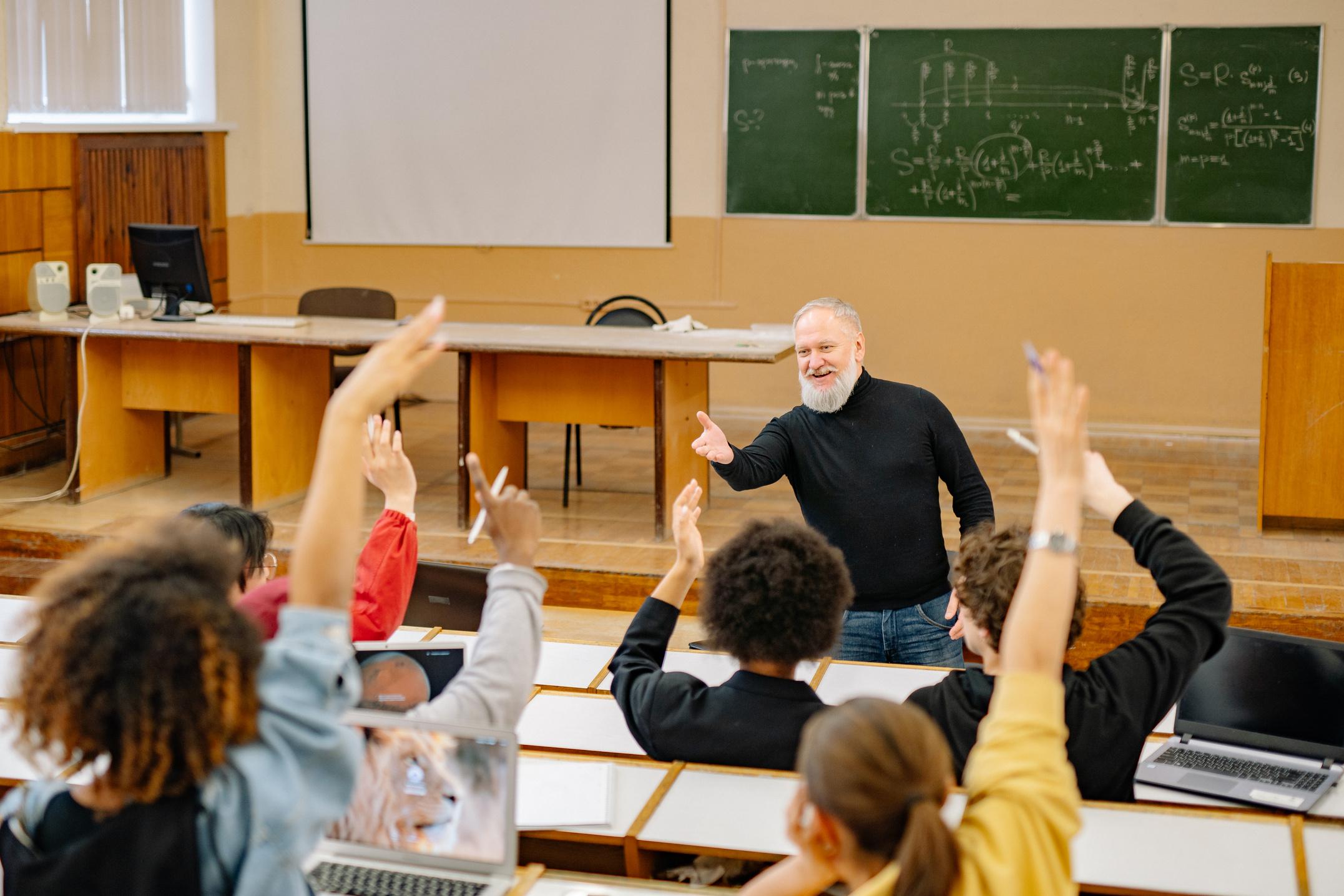 Main
Ideas
Plan
Solution
Strategy
Report
Lorem ipsum dolor sit amet, consectetur adipiscing elit, sed do eiusmod tempor incididunt ut labore et dolore magna aliqua.
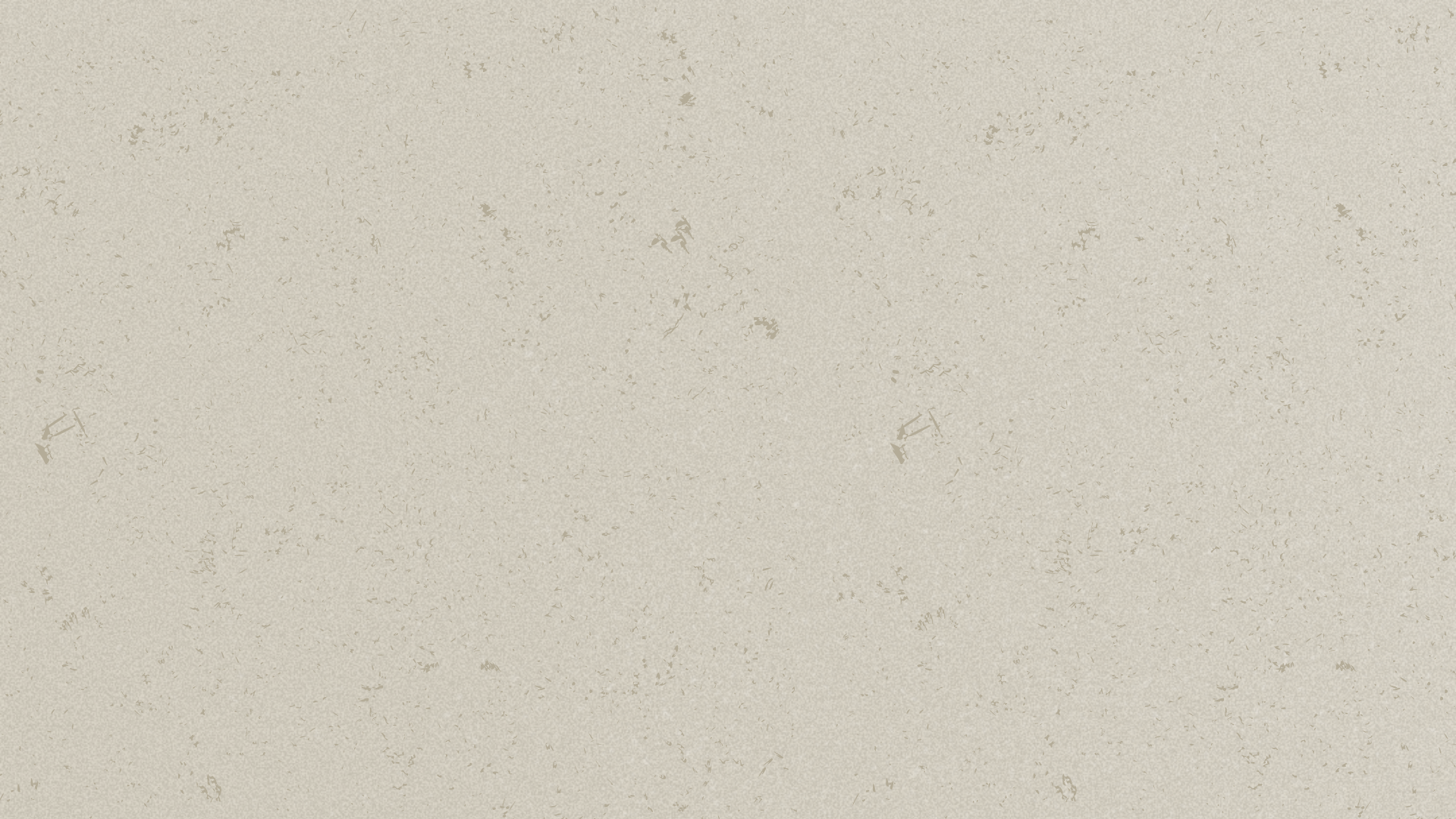 Resource Page
Use these design resources
in your Canva Presentation.
This presentation template
uses the following free fonts:

Titles: Liu Jian Mao Cao
Headers: Fira Sans
Body Copy: Fira Sans

You can find these fonts
online too. Happy designing! 

Don't forget to delete this
page before presenting.
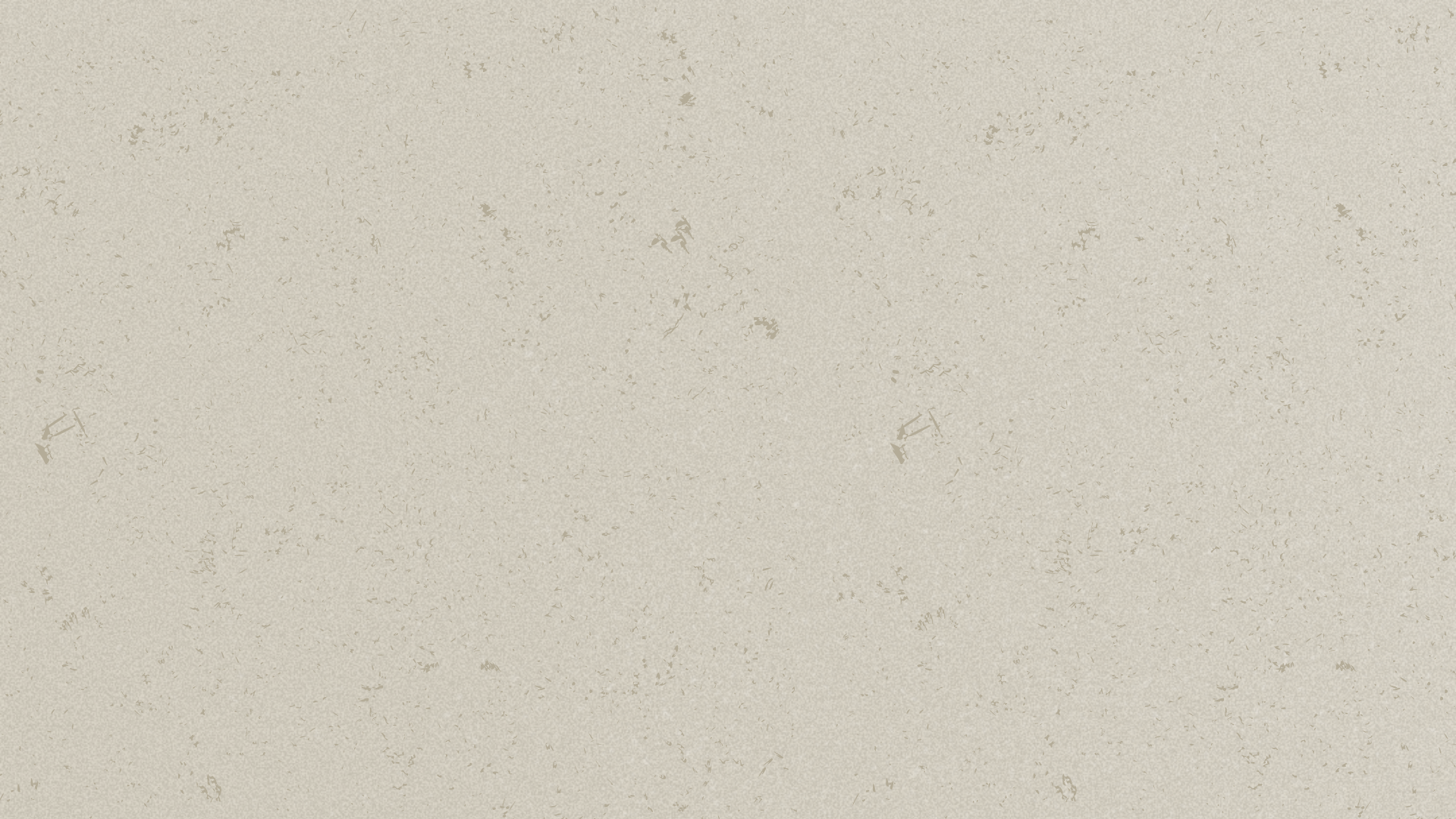 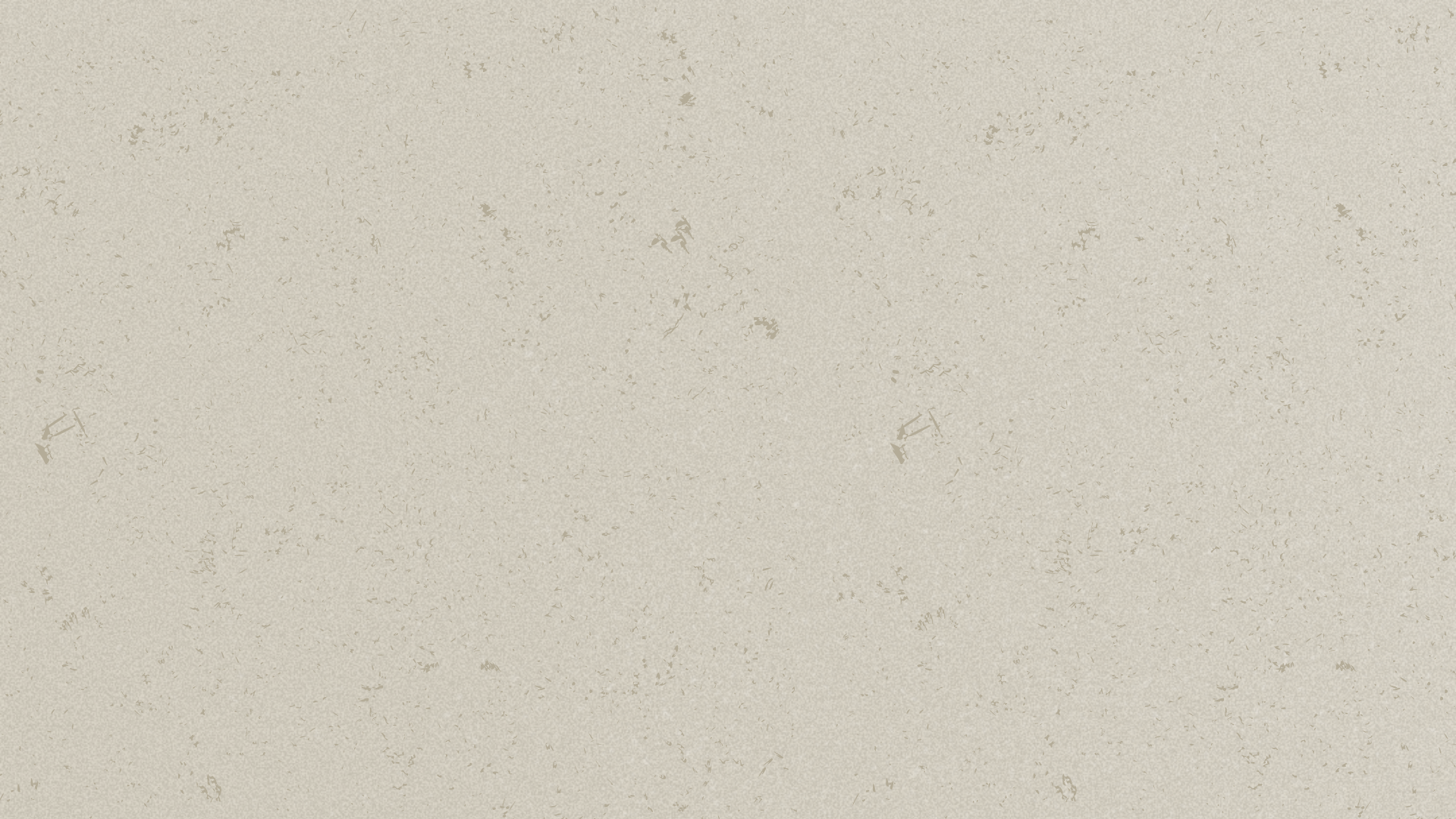 Credits
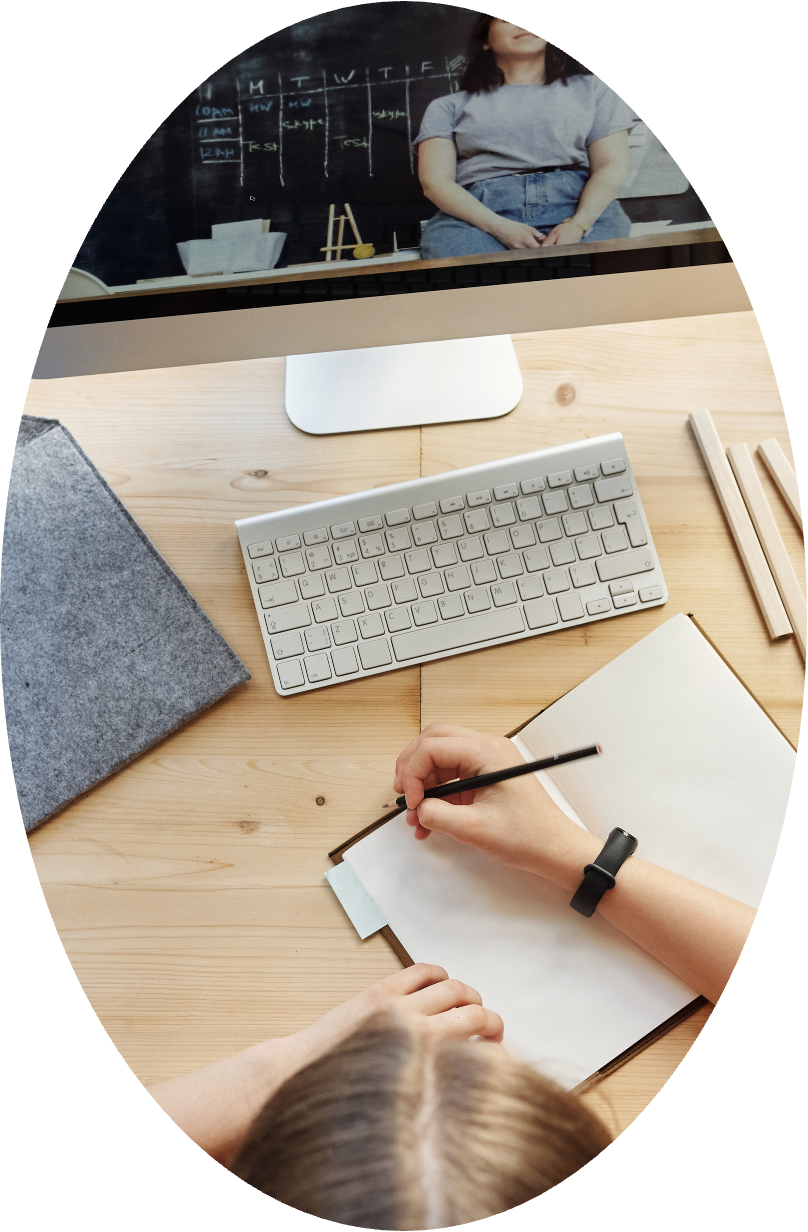 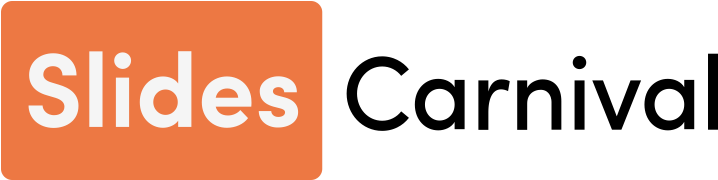 This presentation template is free for everyone to use thanks to the following:
SlidesCarnival
for the presentation template
Pexels
for the photos